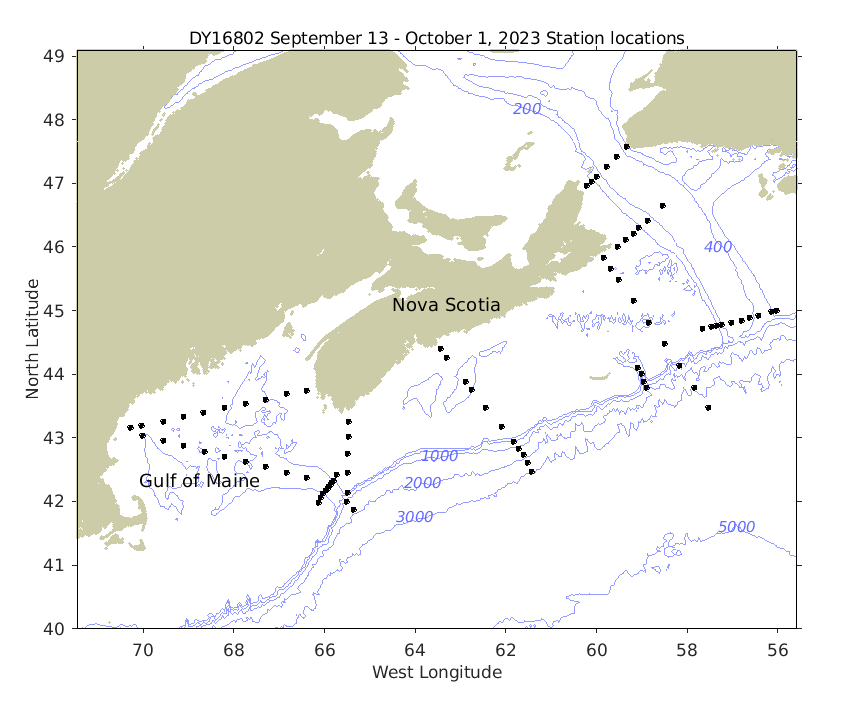 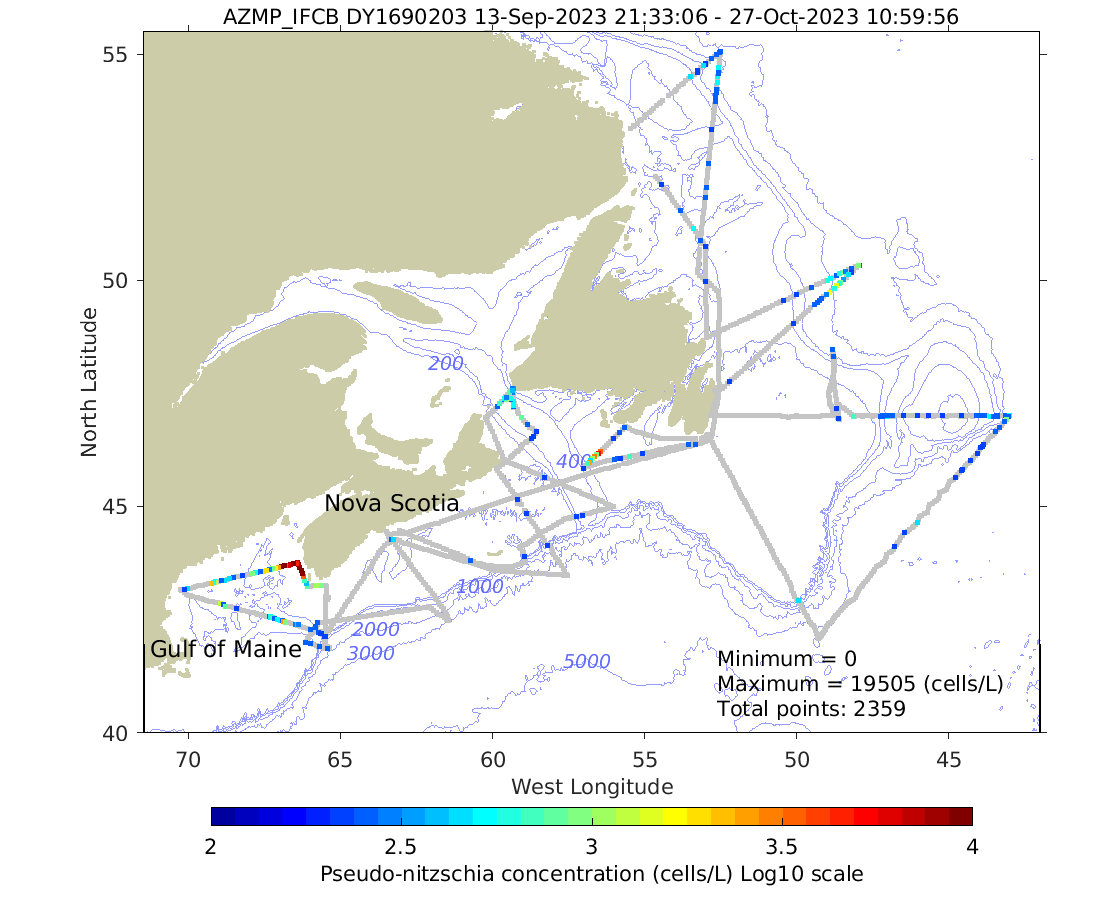 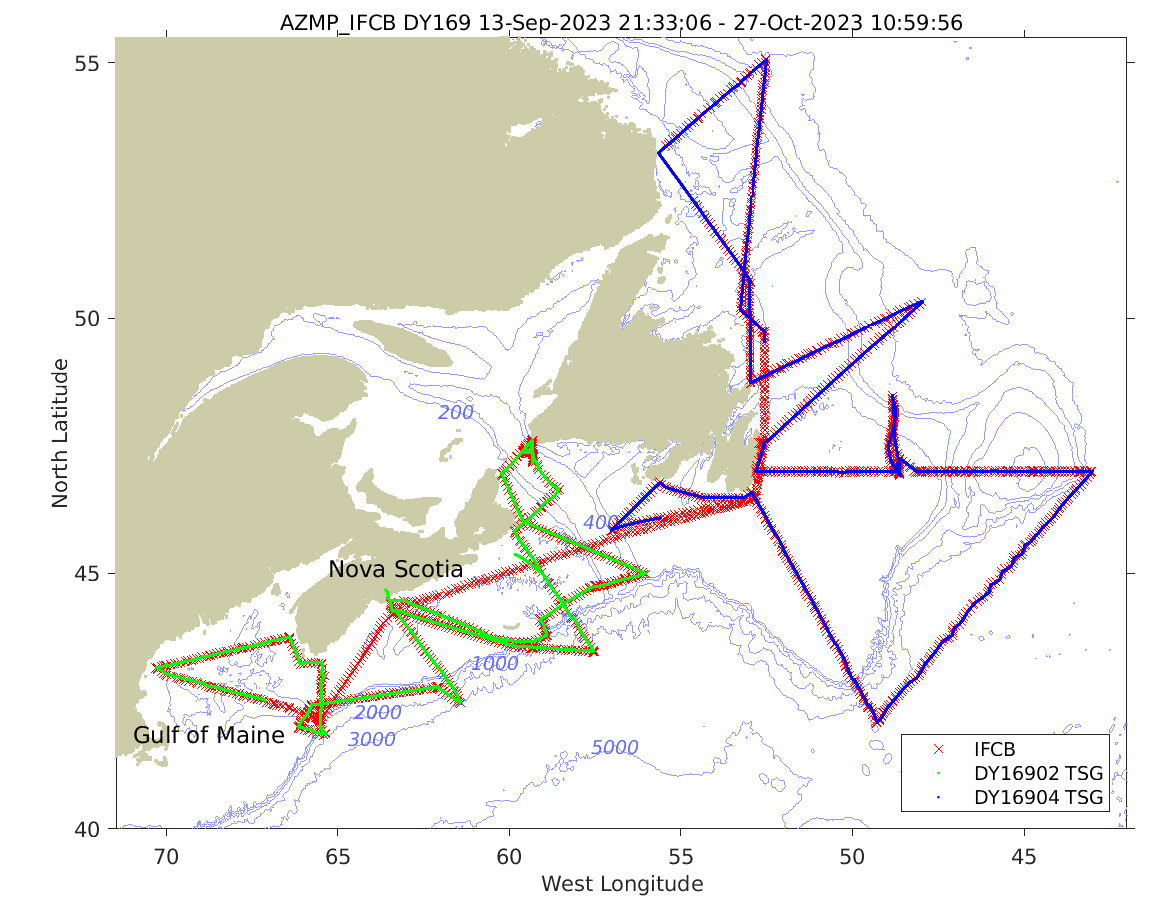 DY169 IFCB and DY16904 Underway TSG
DATA:
 (1) azmp_dis16904_underway.mat - UW TSG
(2) dy169_corrected_locations_corrected_and_DY16904_correction.mat -  corrected IFCB 
 (3) azmp_DY16904_IFCB_HR_TSG.mat - merged IFCB/TSG
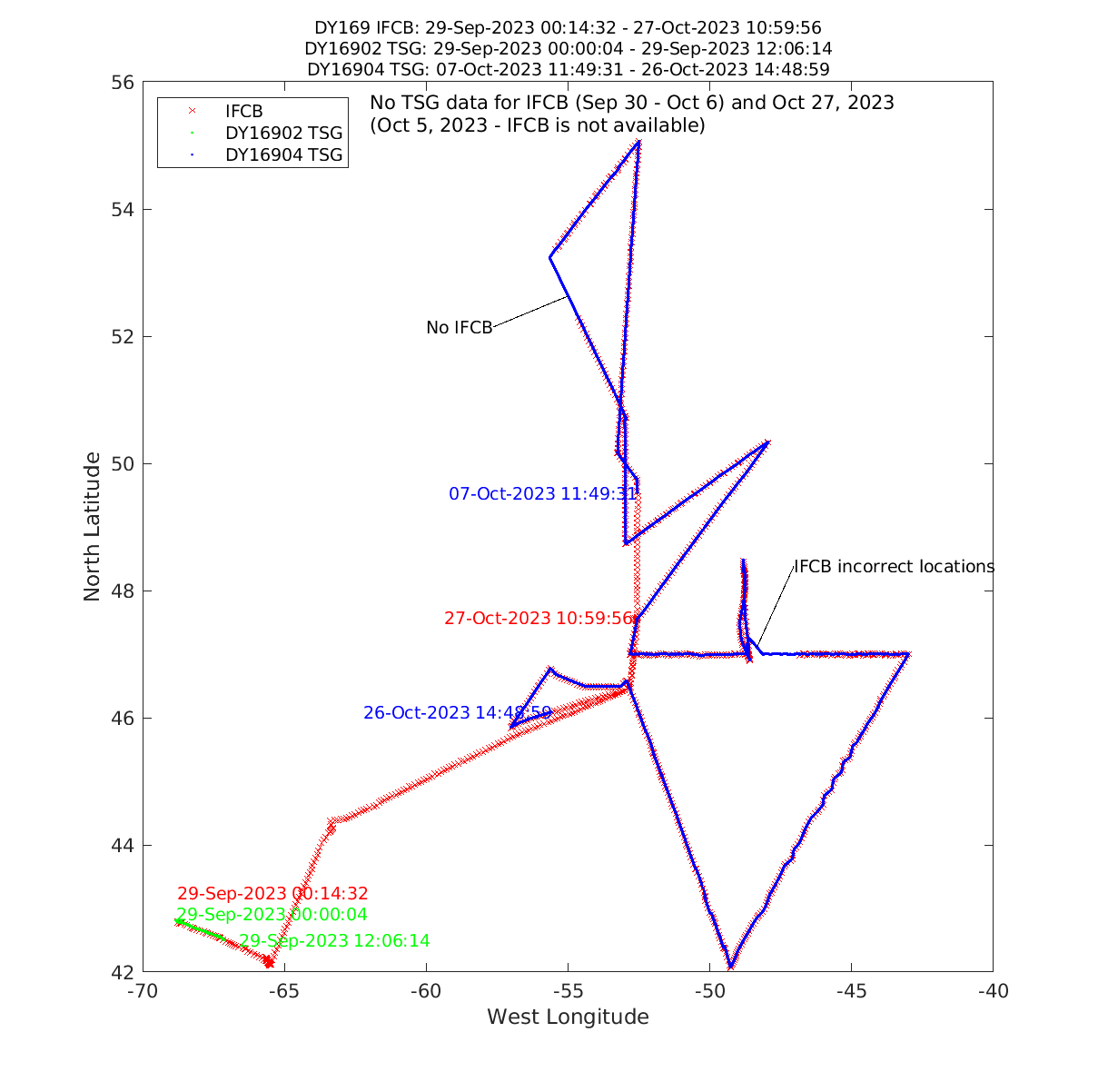 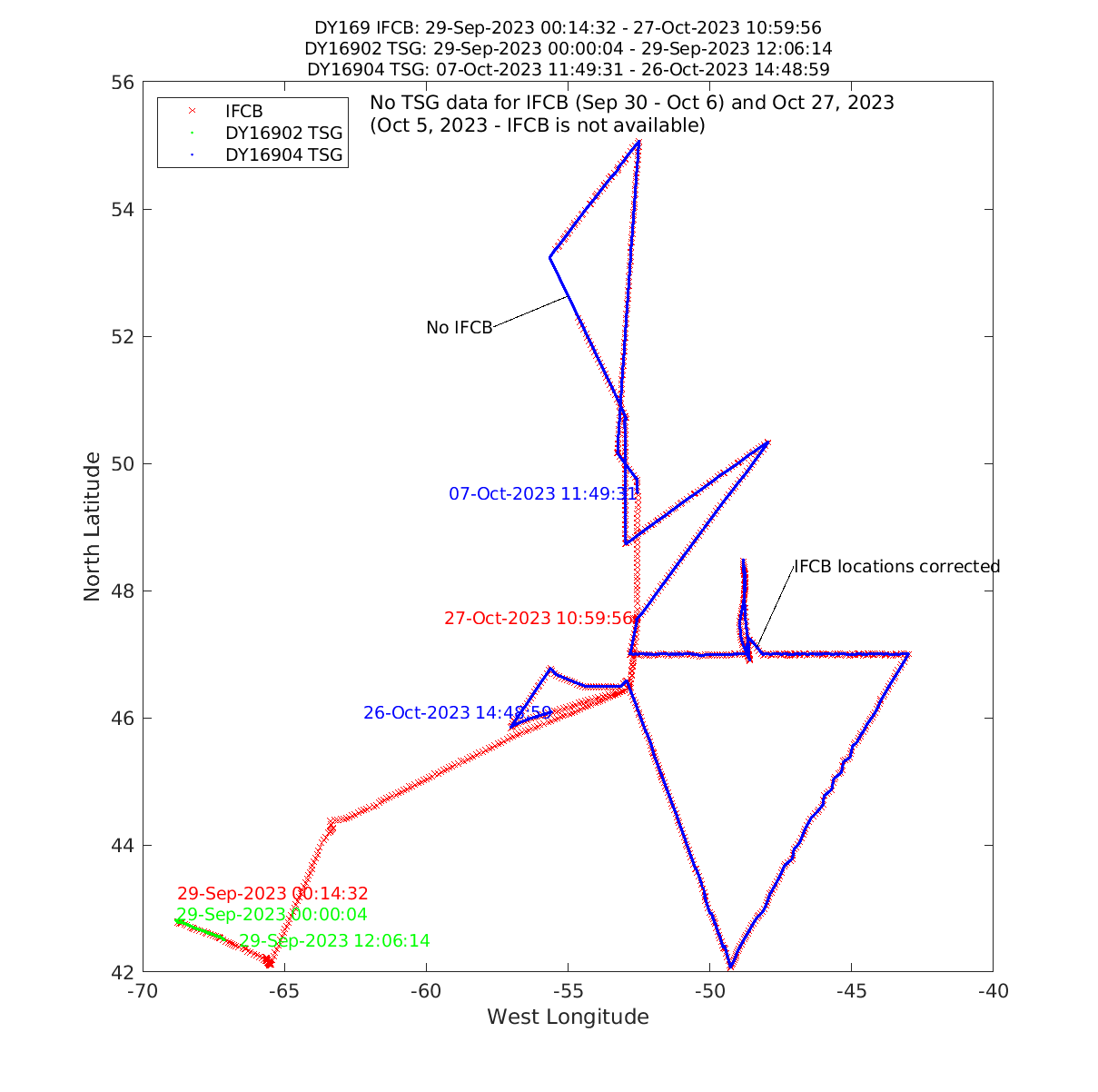 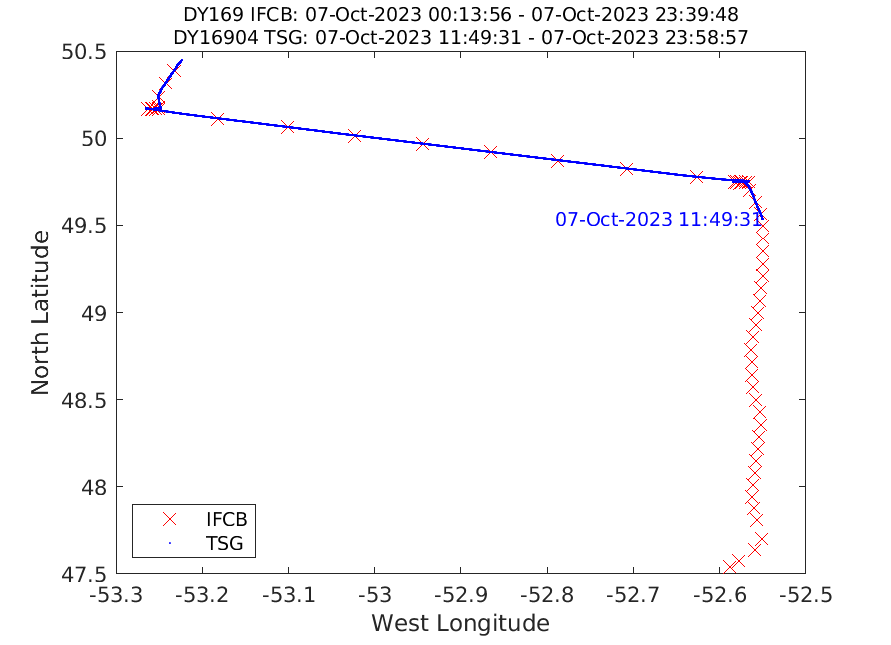 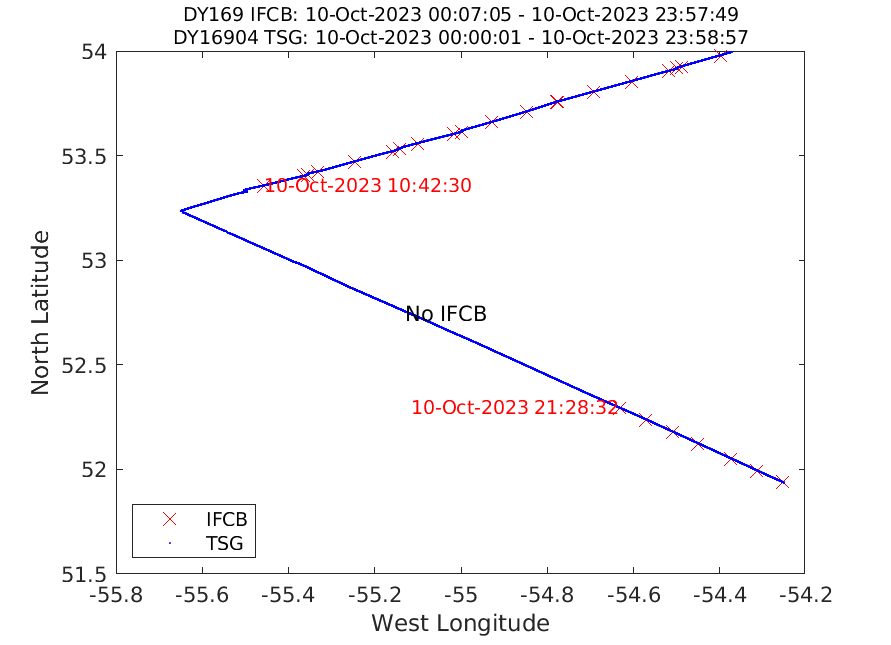 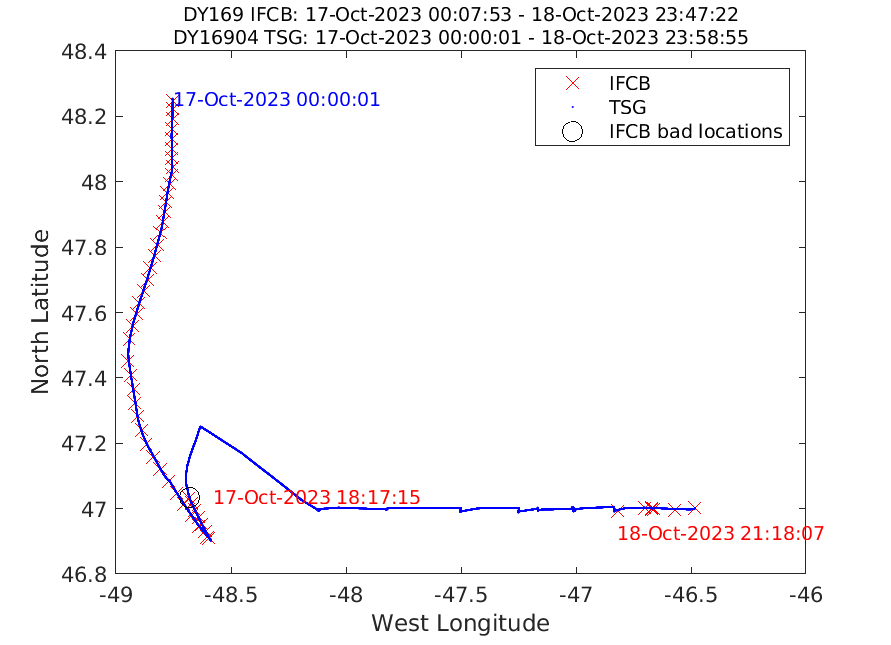 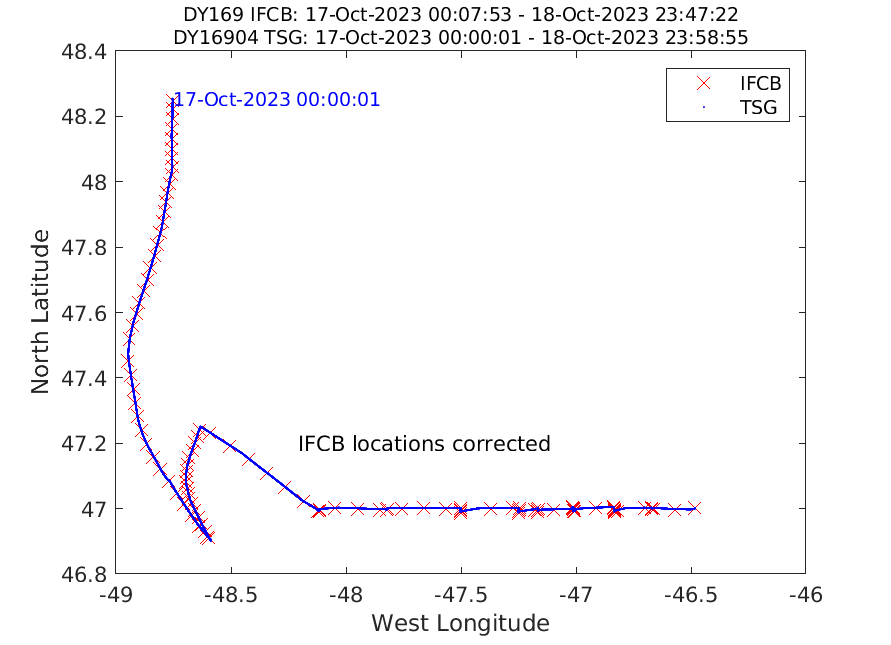 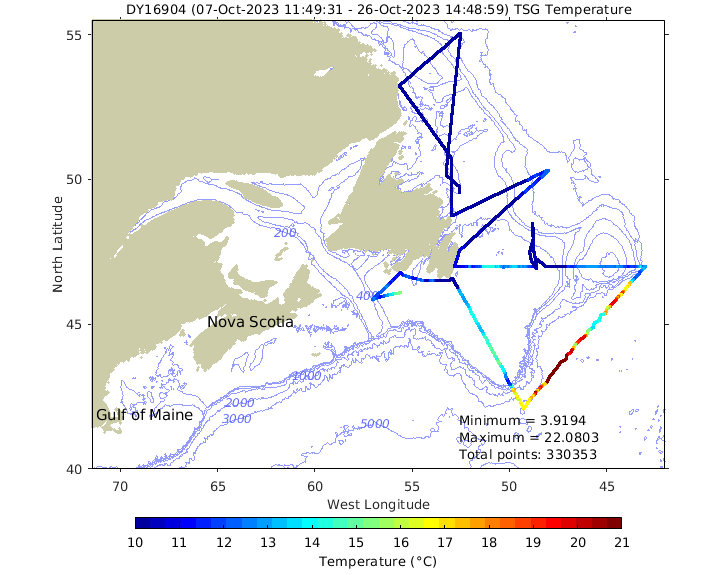 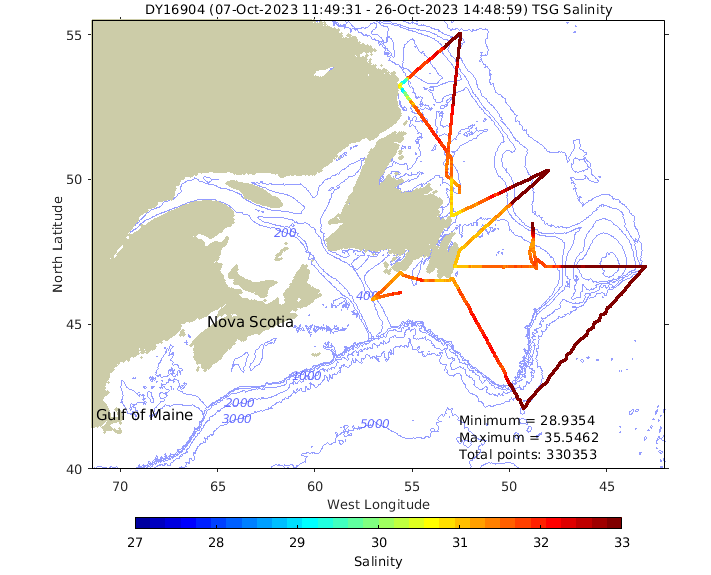 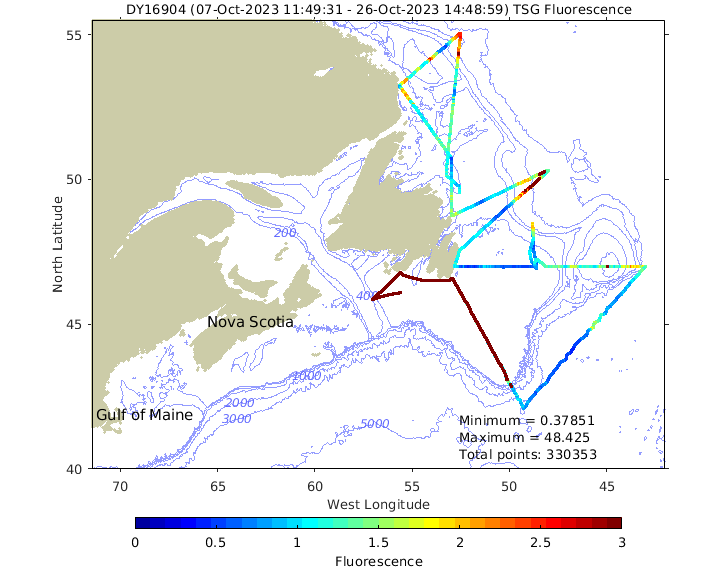 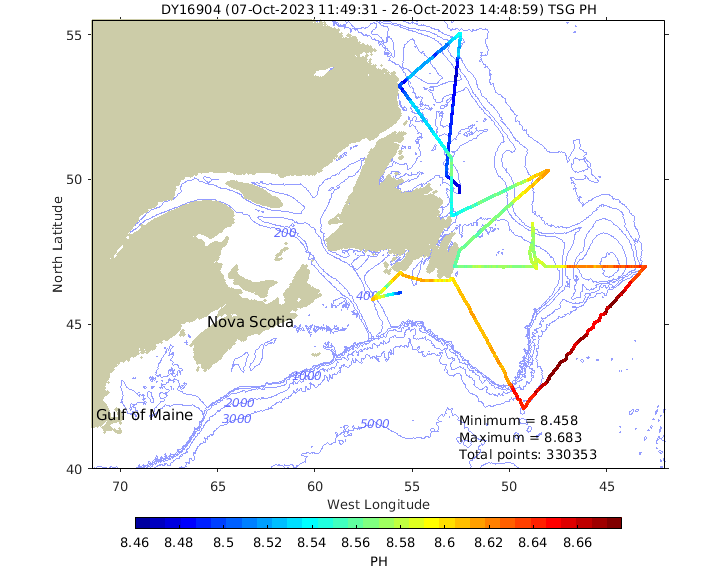 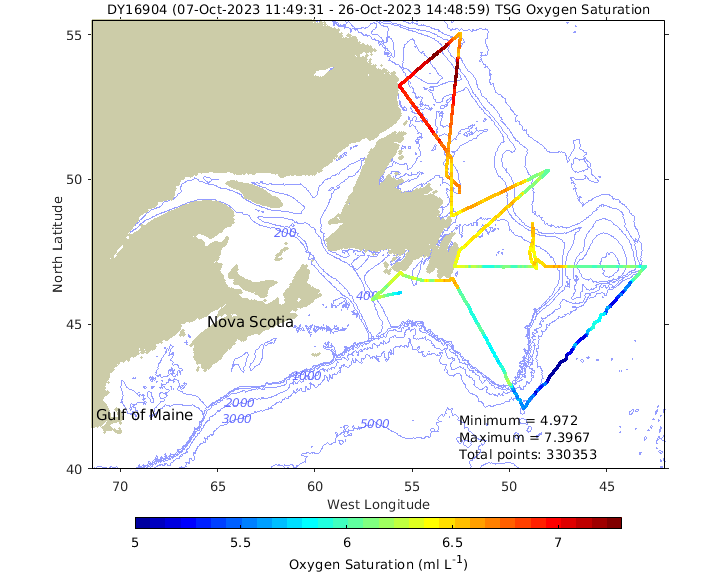 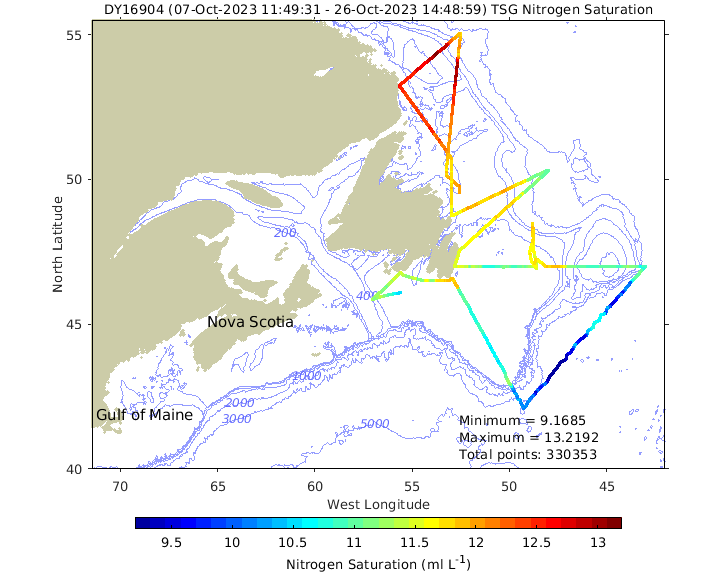 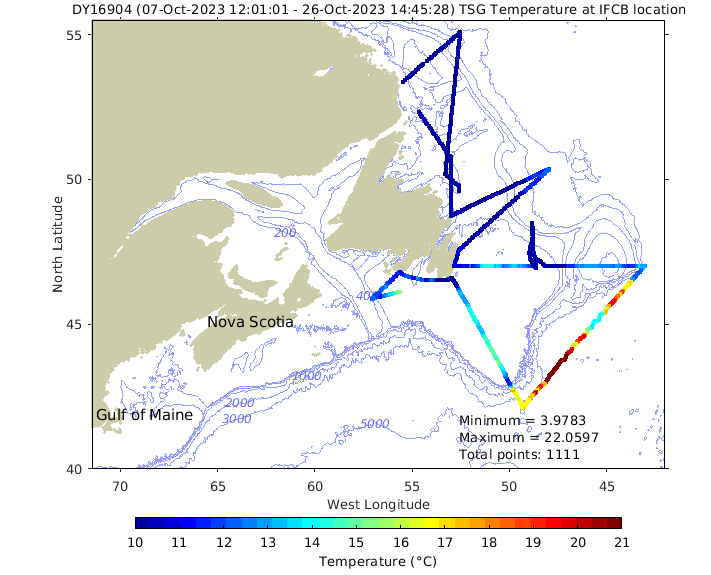 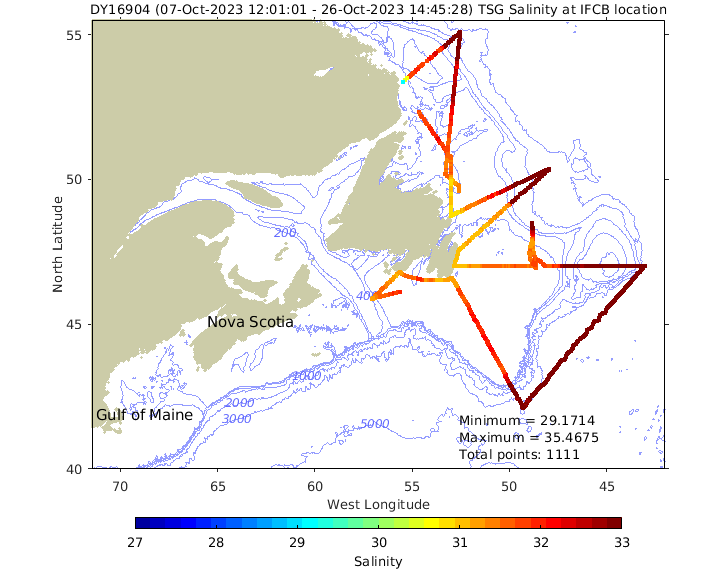 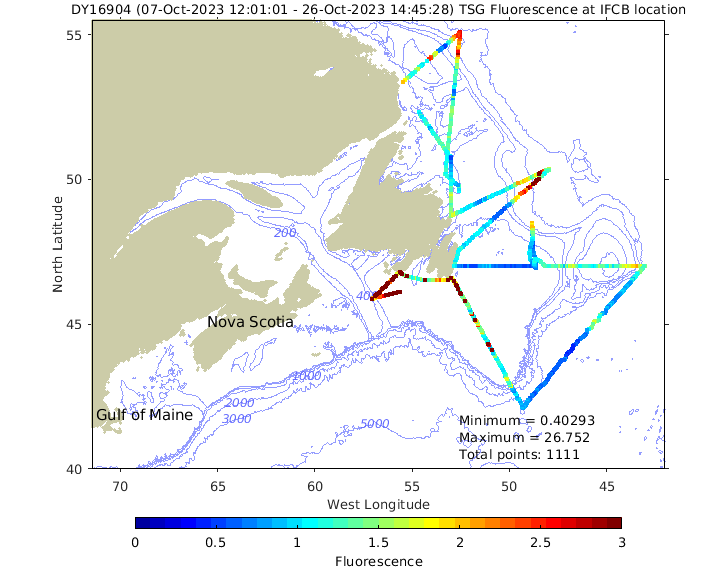 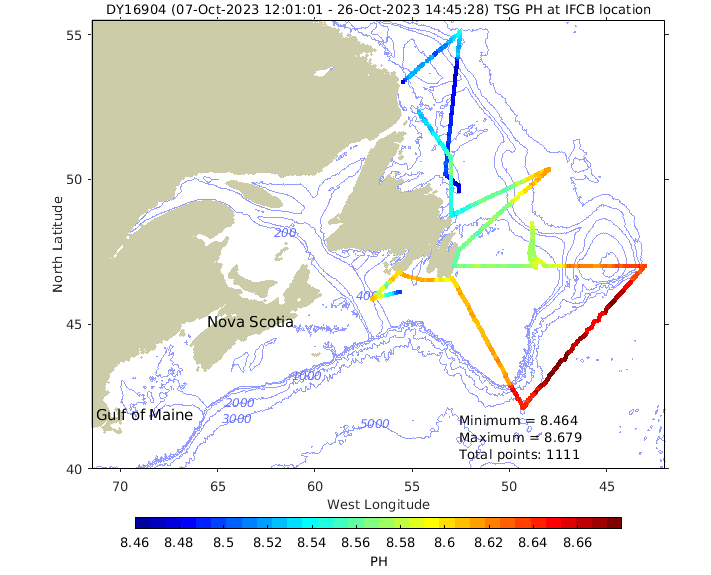 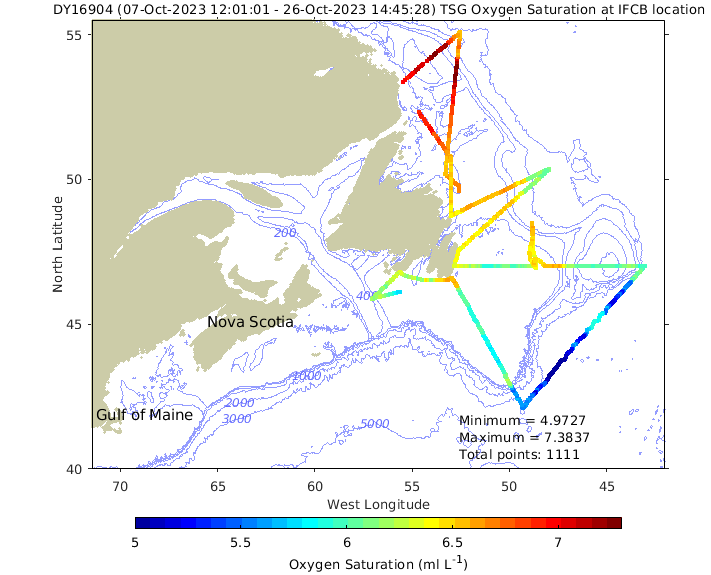 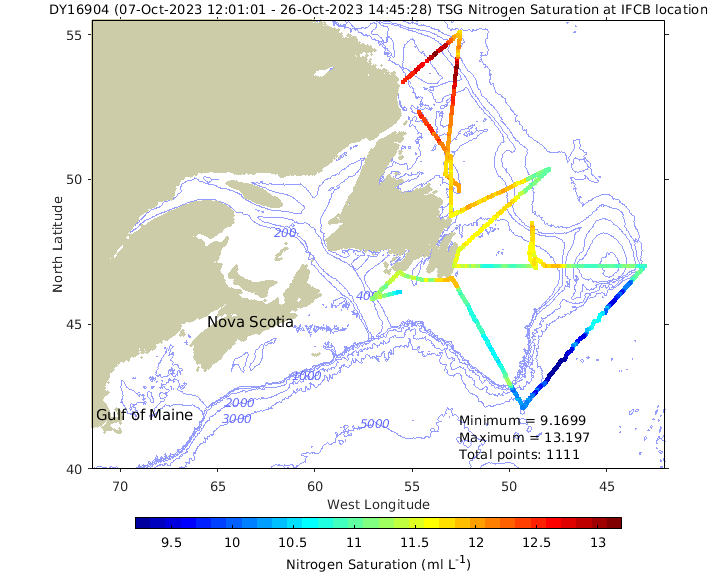 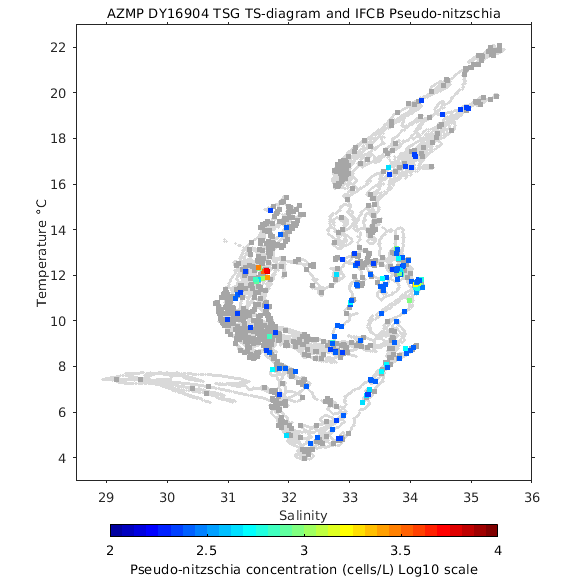 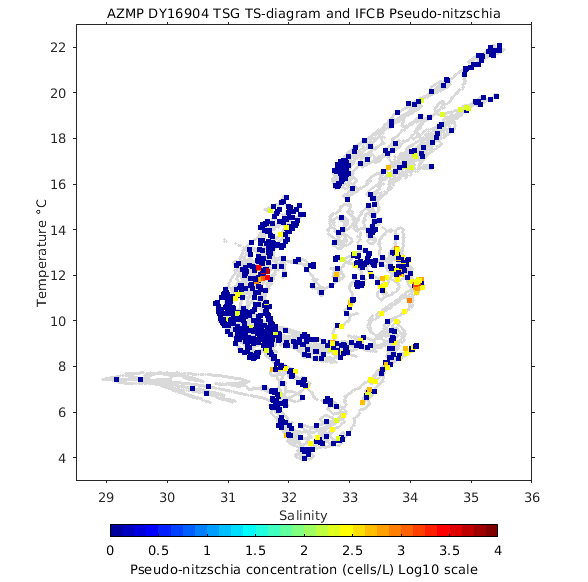 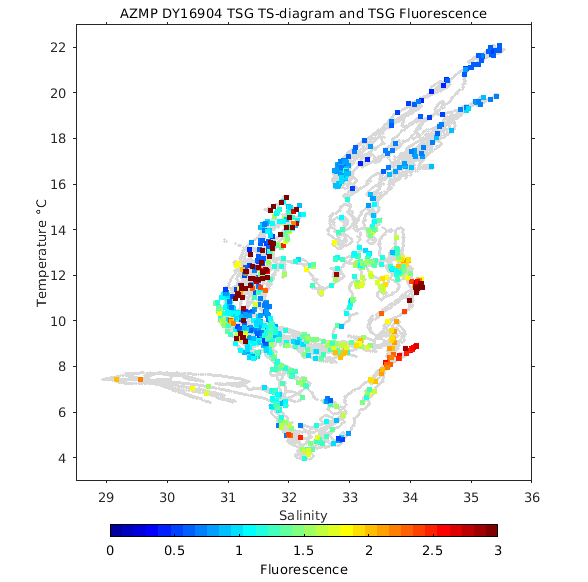 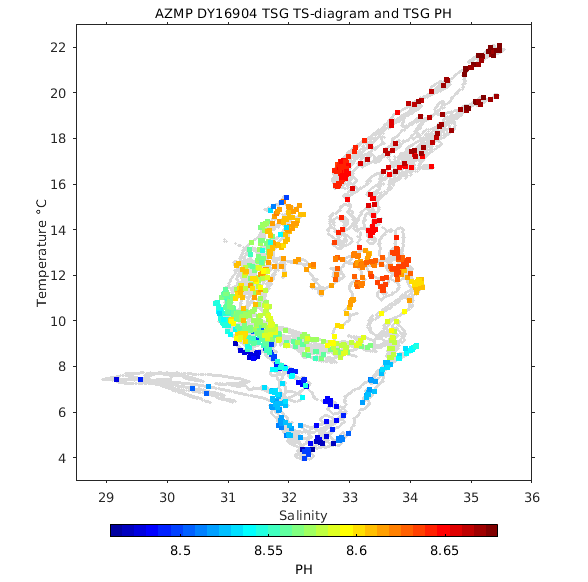 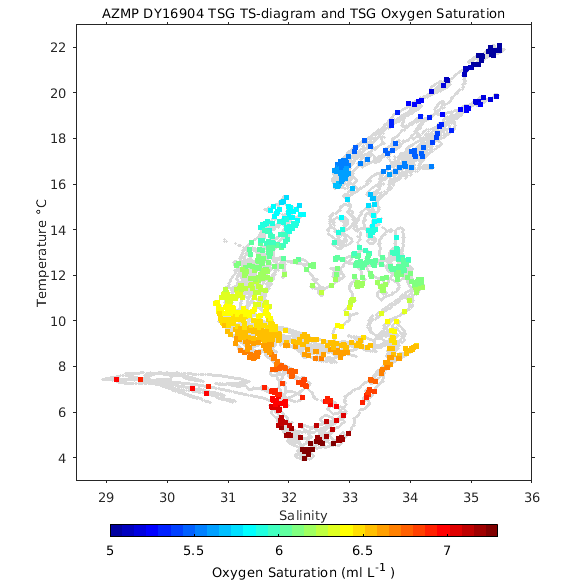 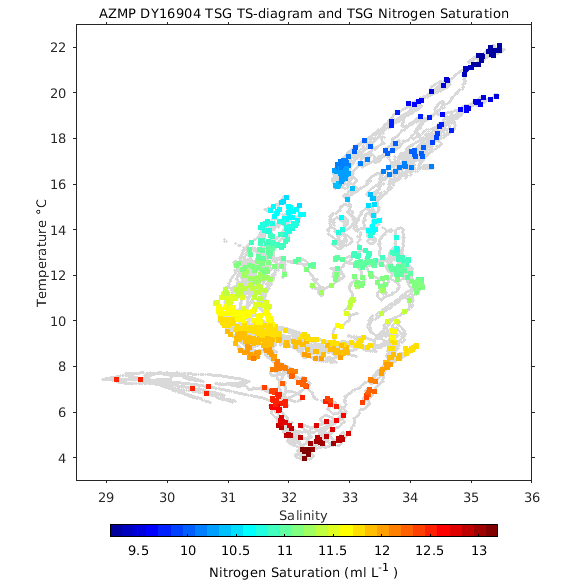 dy169_corrected.mat
IFCB_2023 data file December 19, 2023
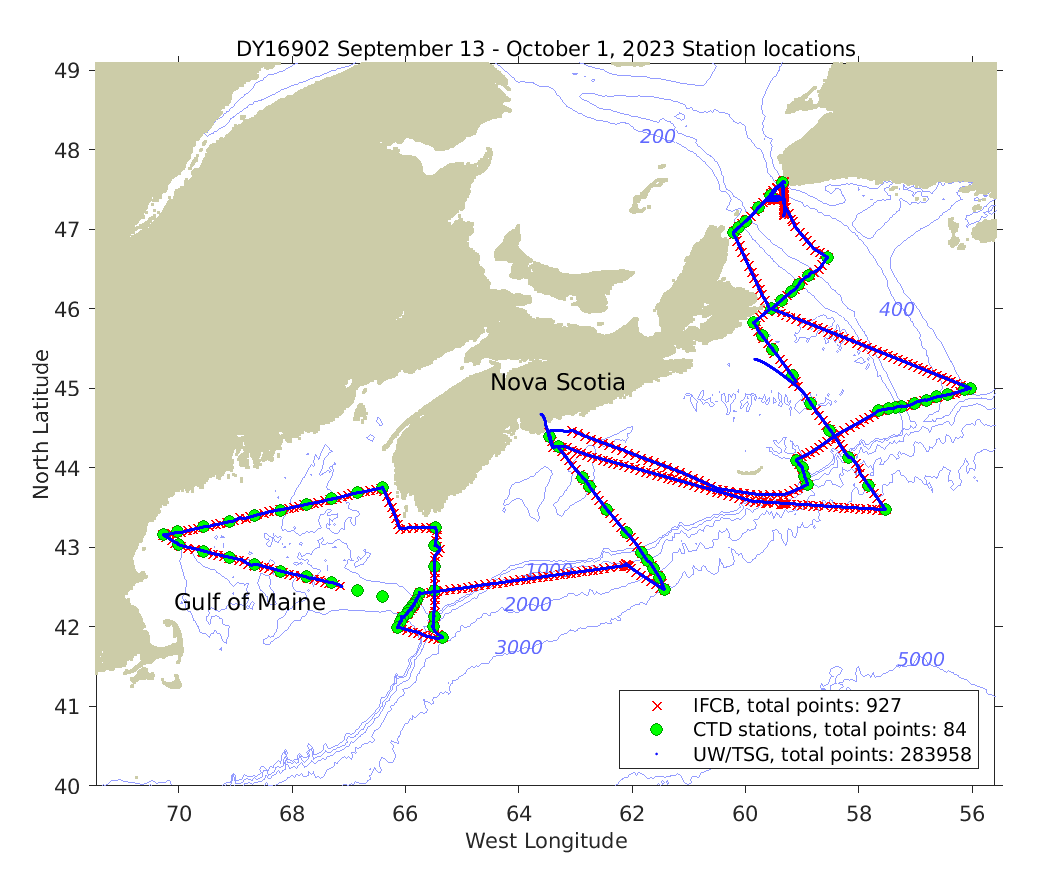 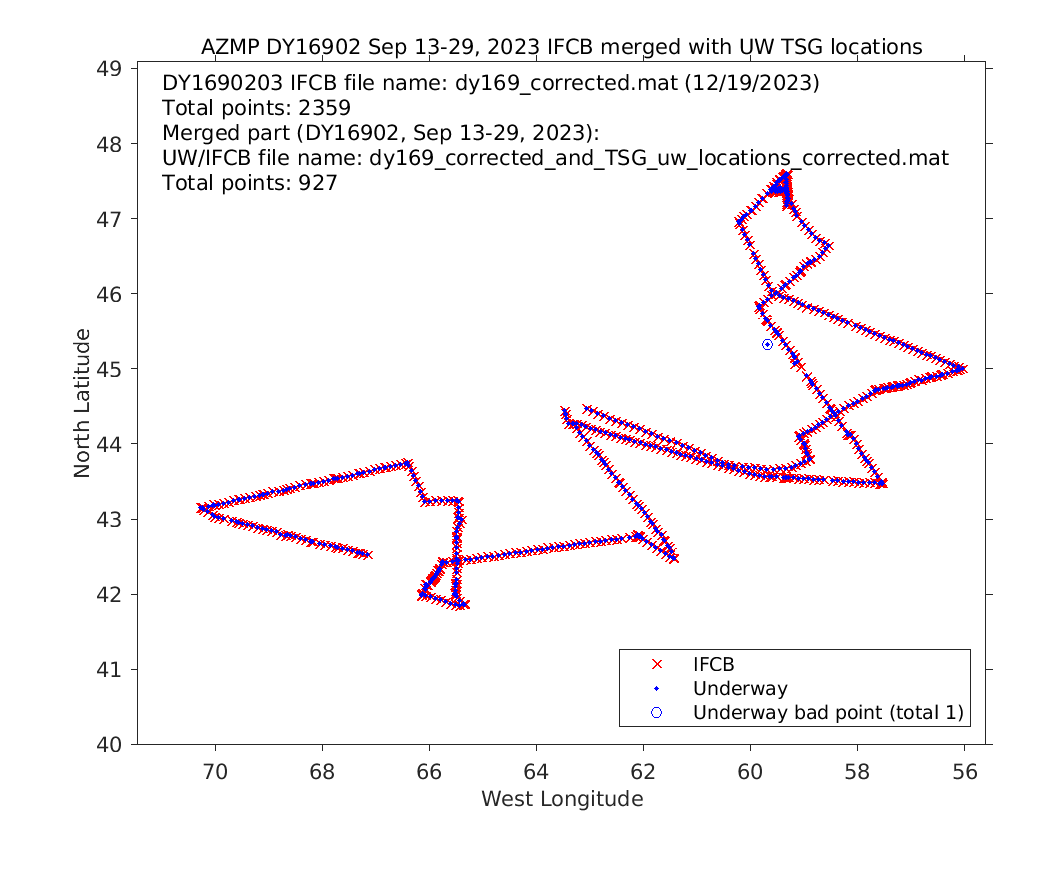 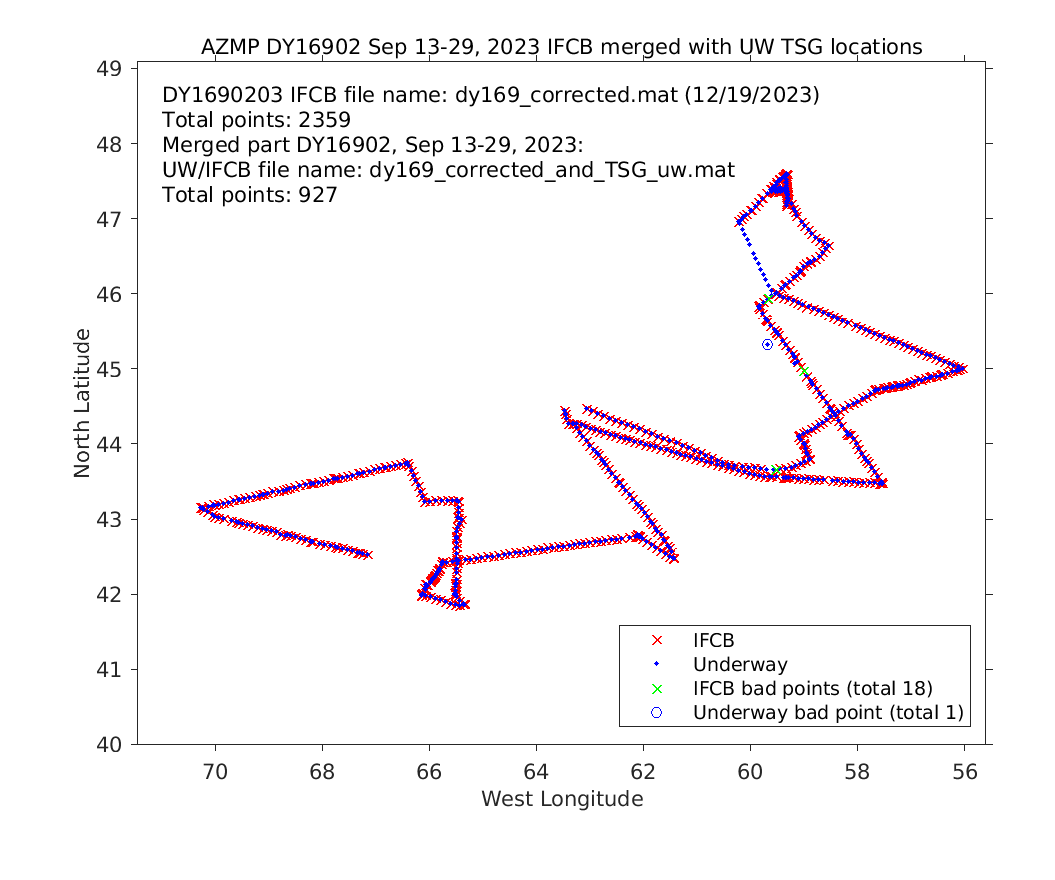 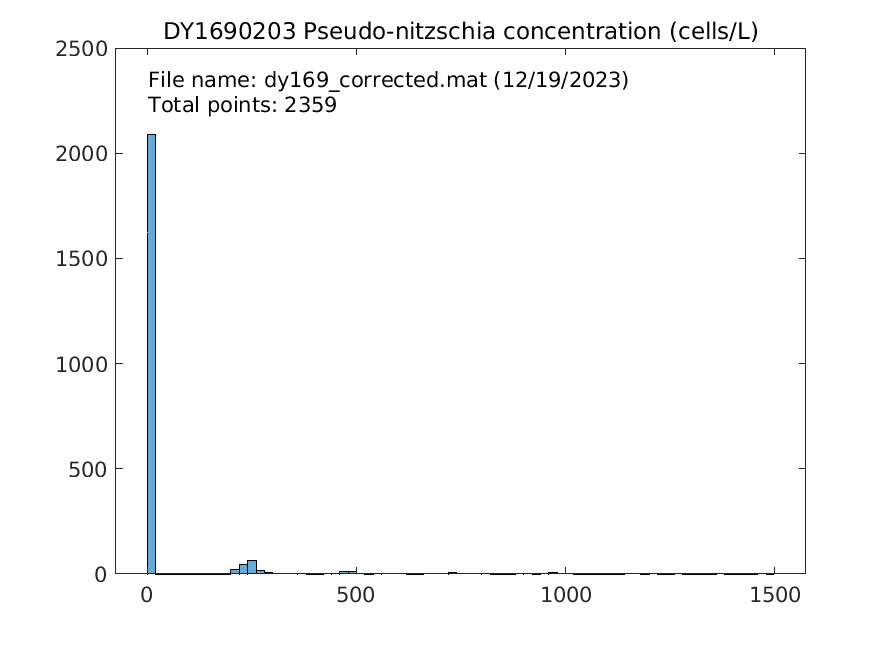 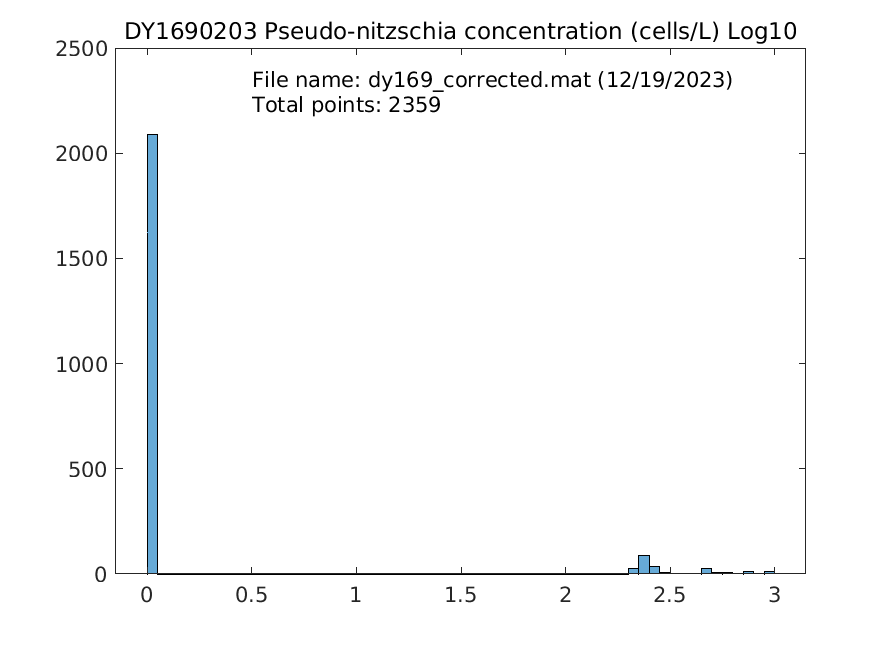 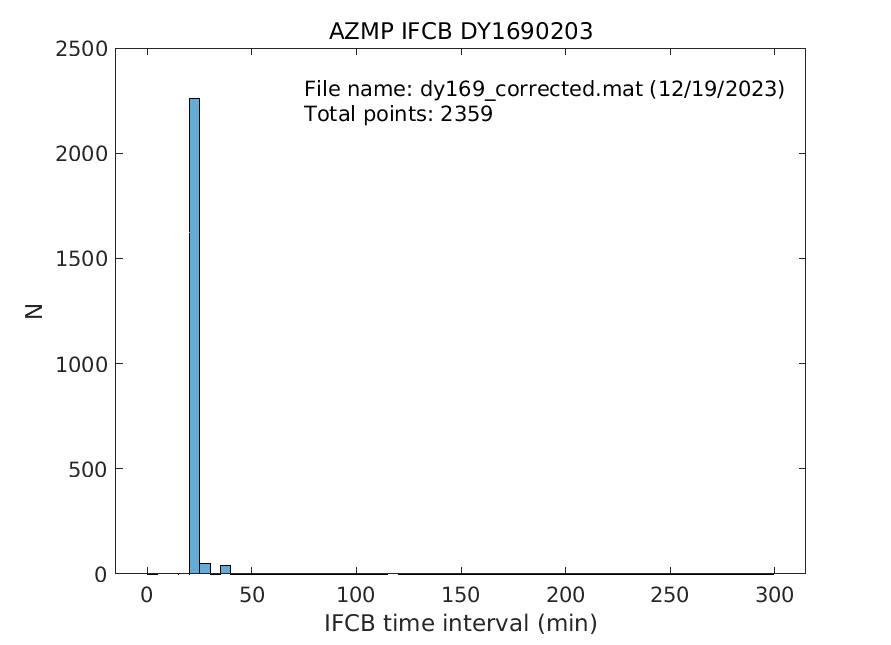 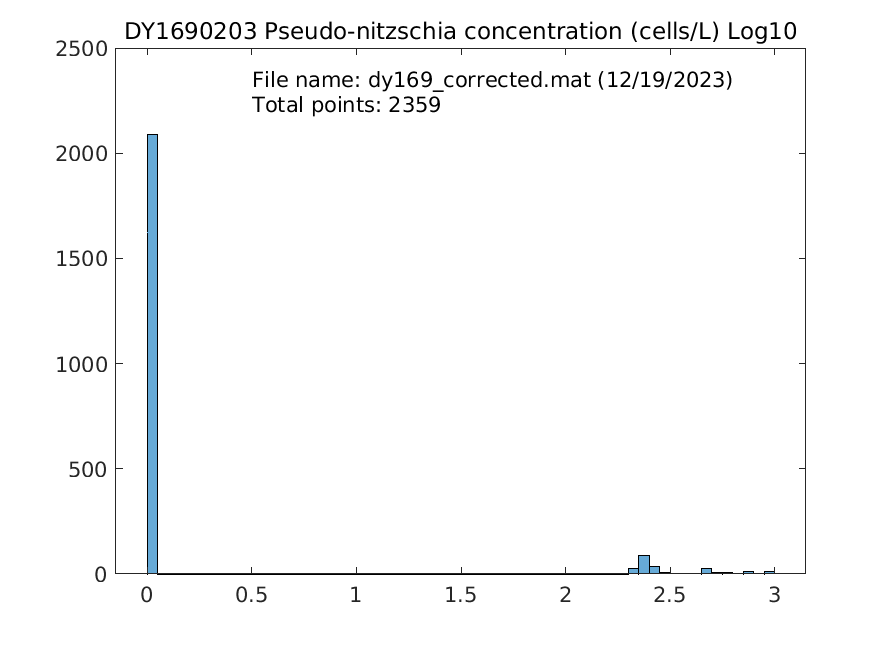 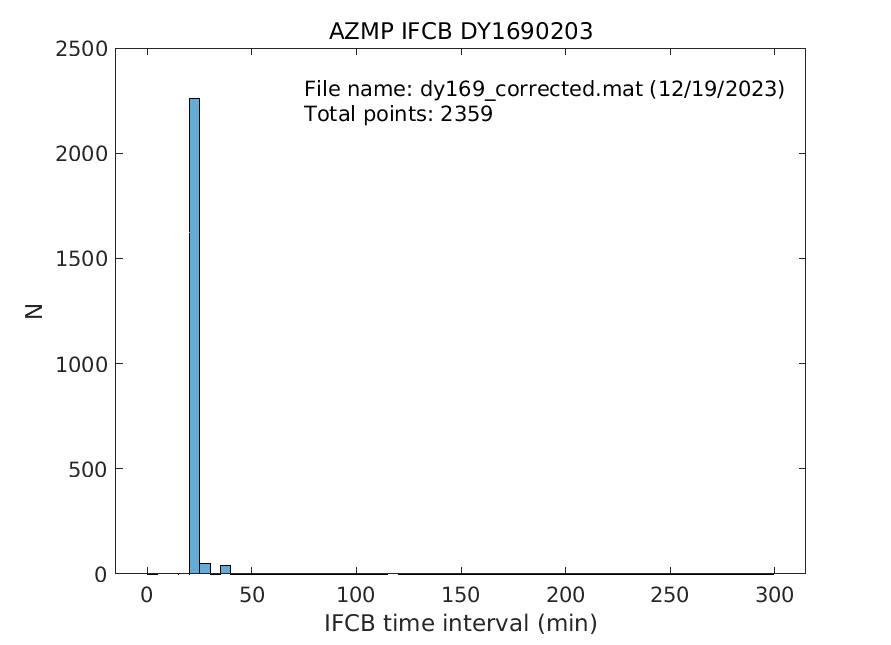 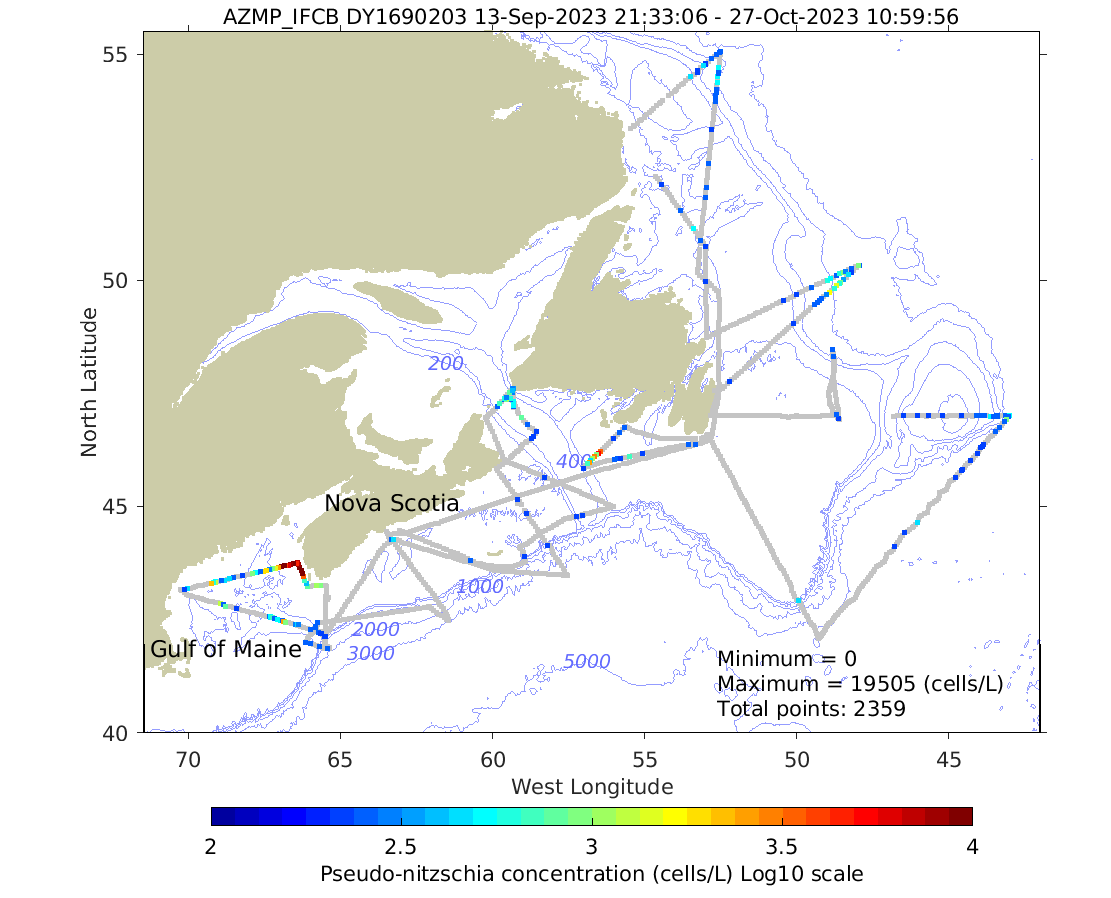 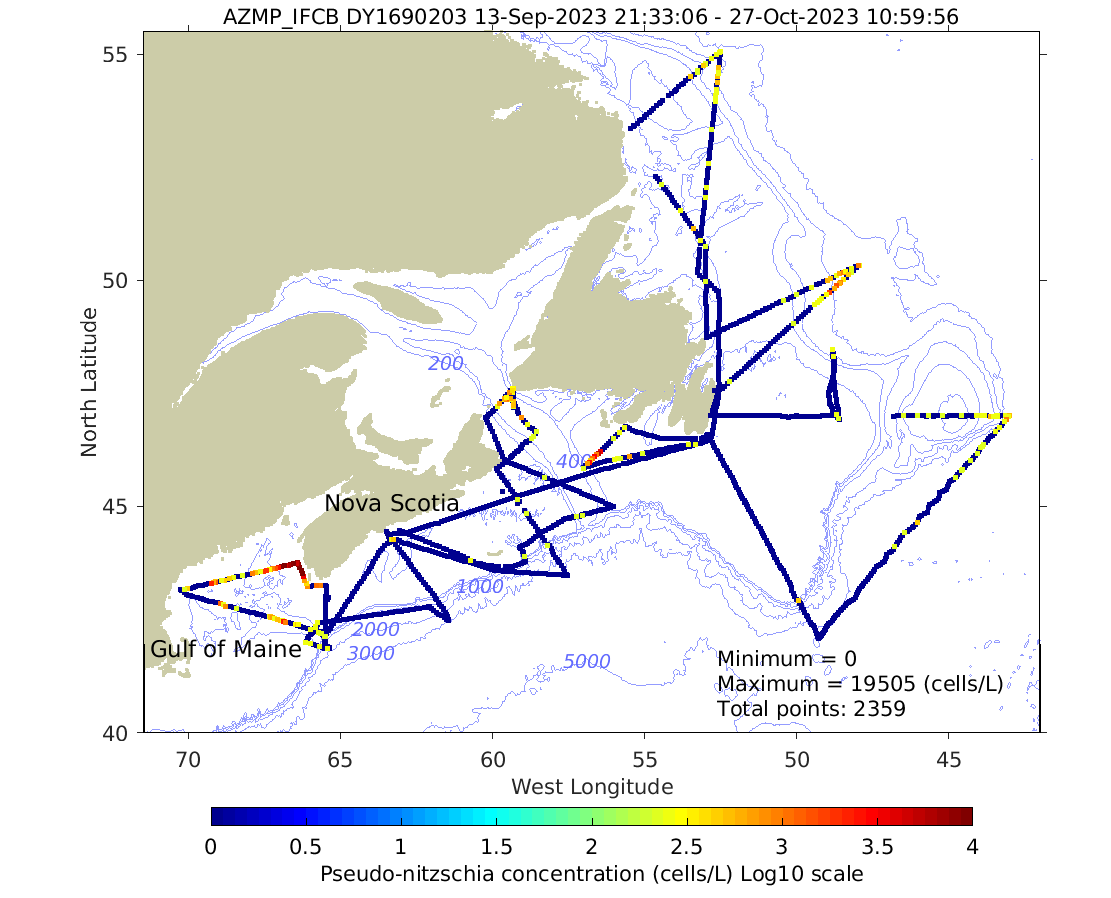 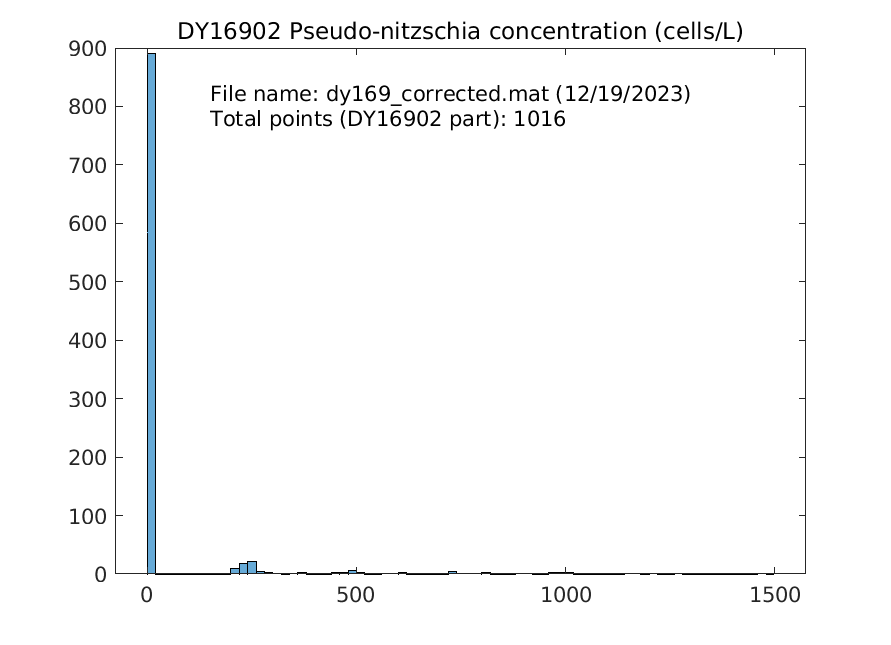 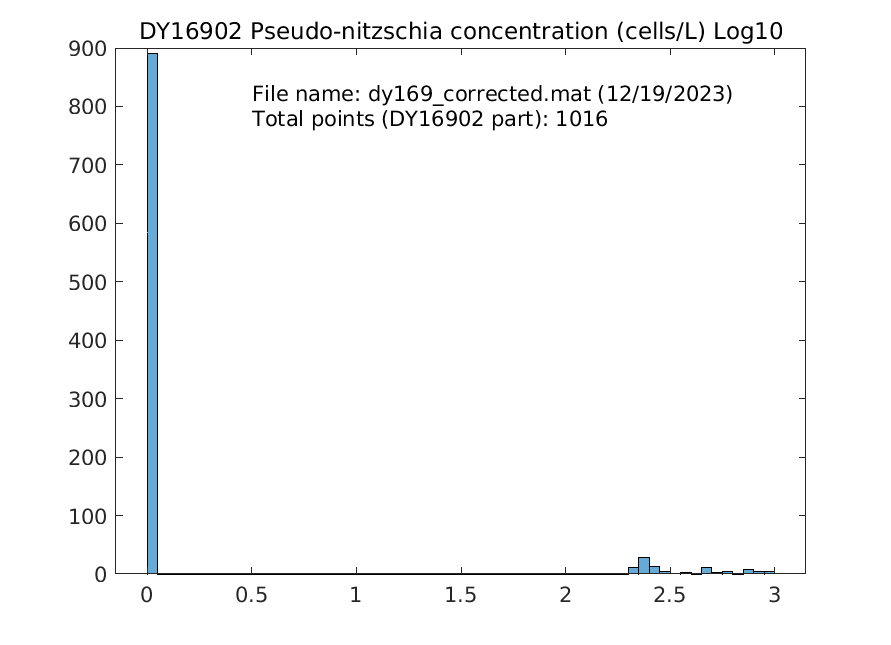 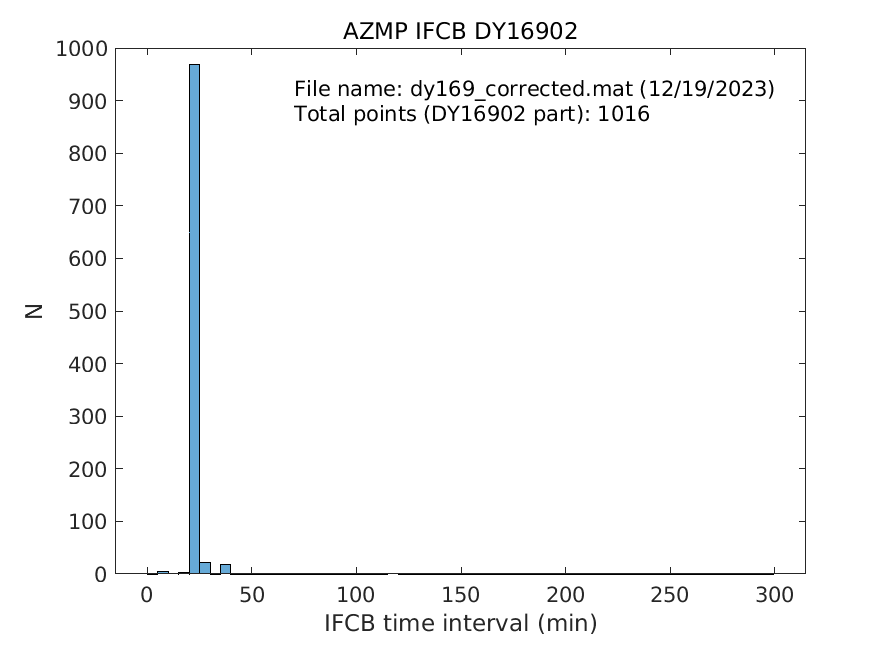 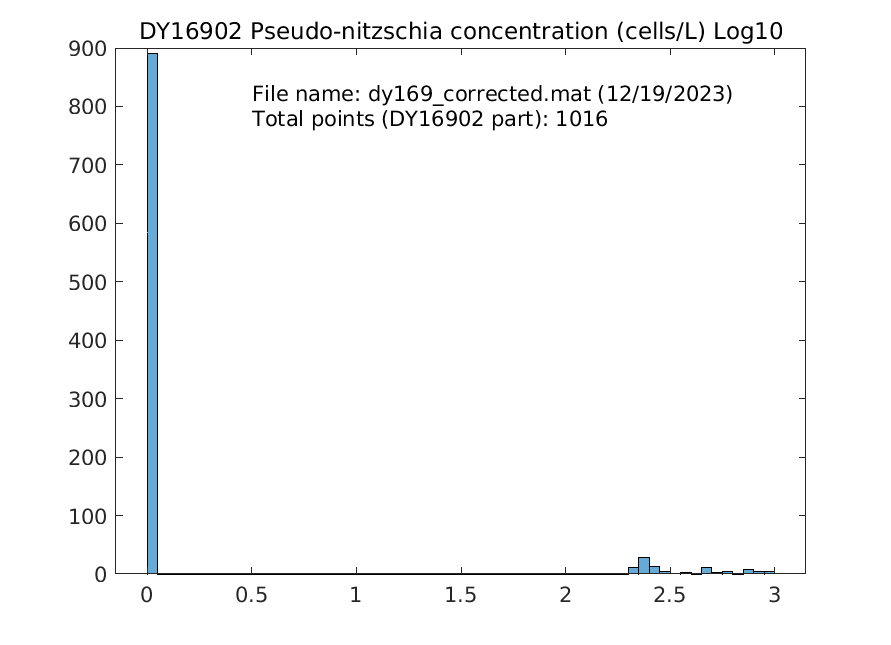 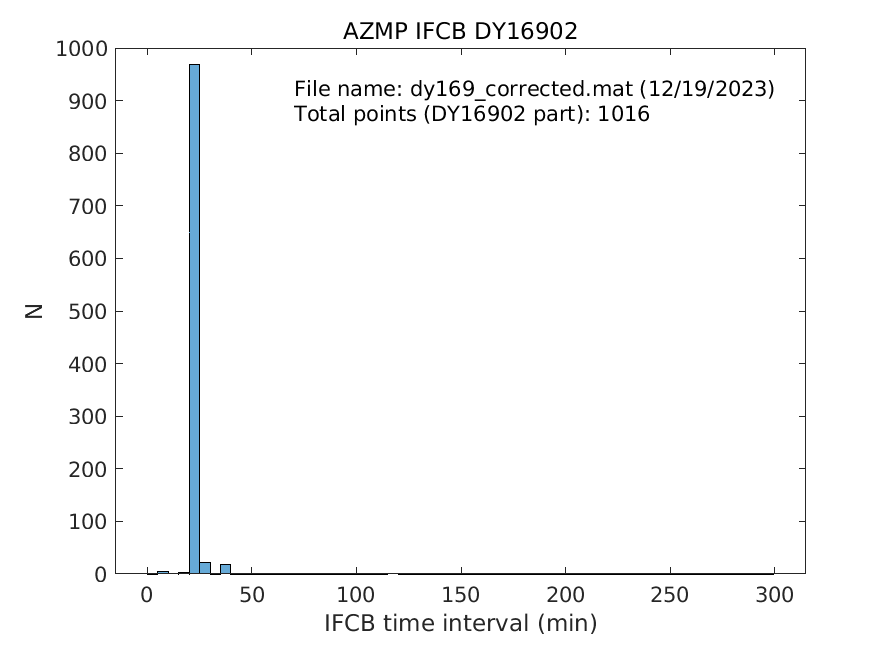 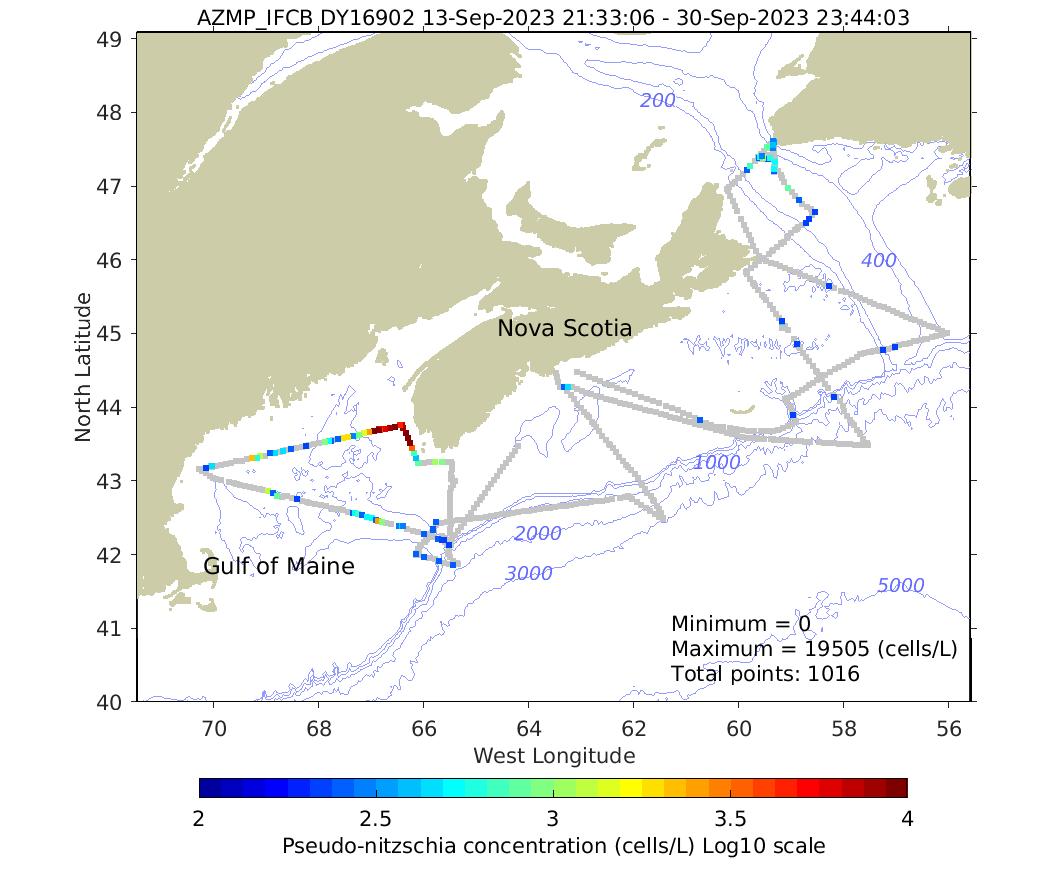 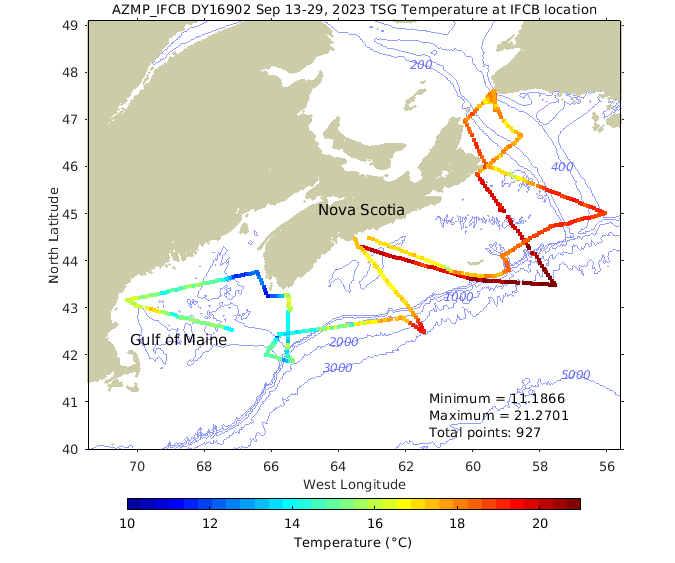 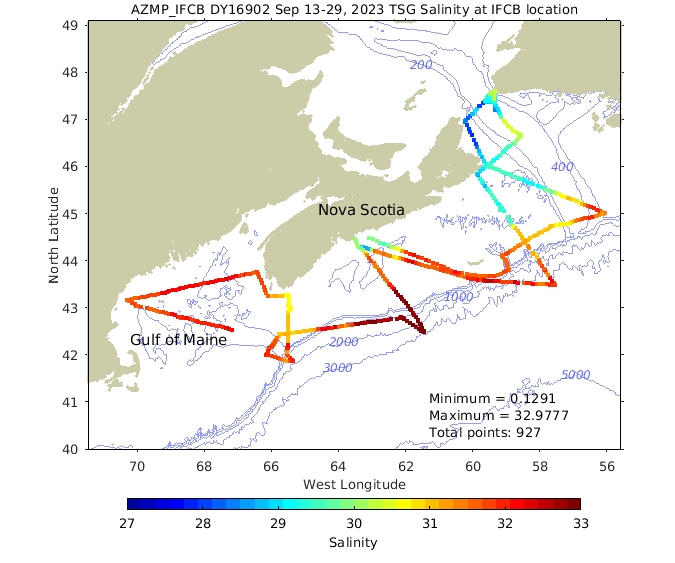 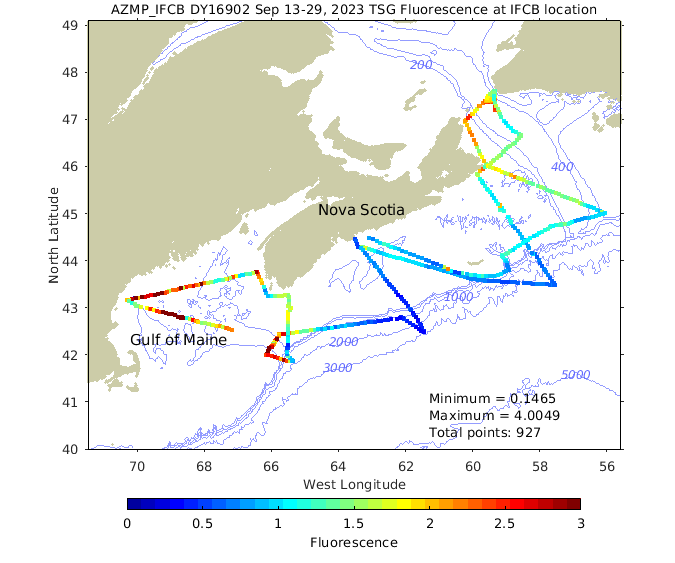 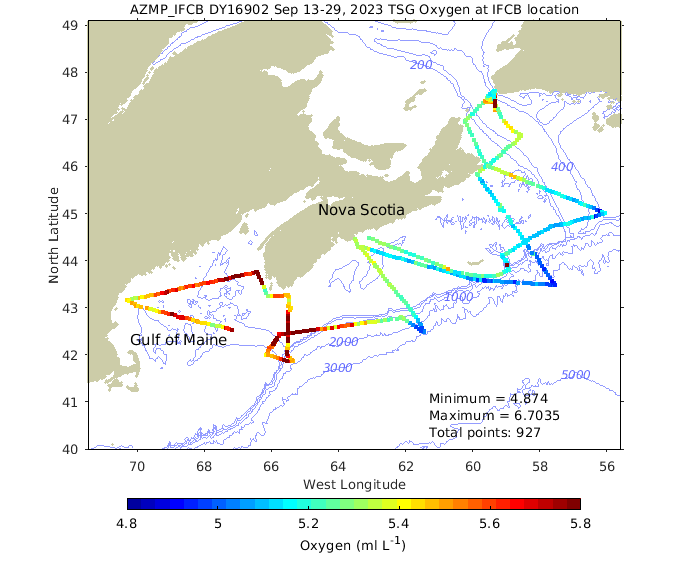 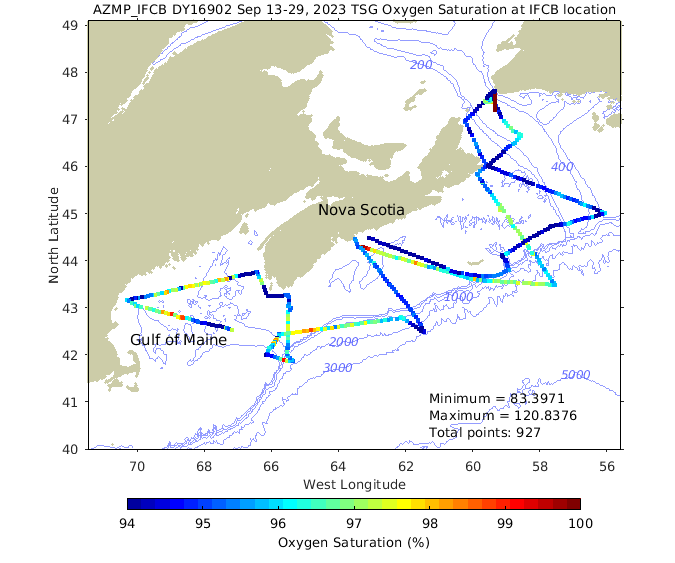 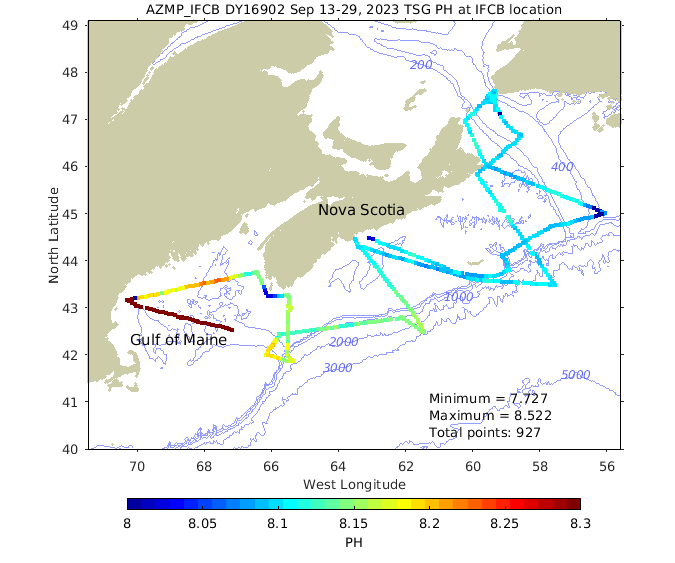 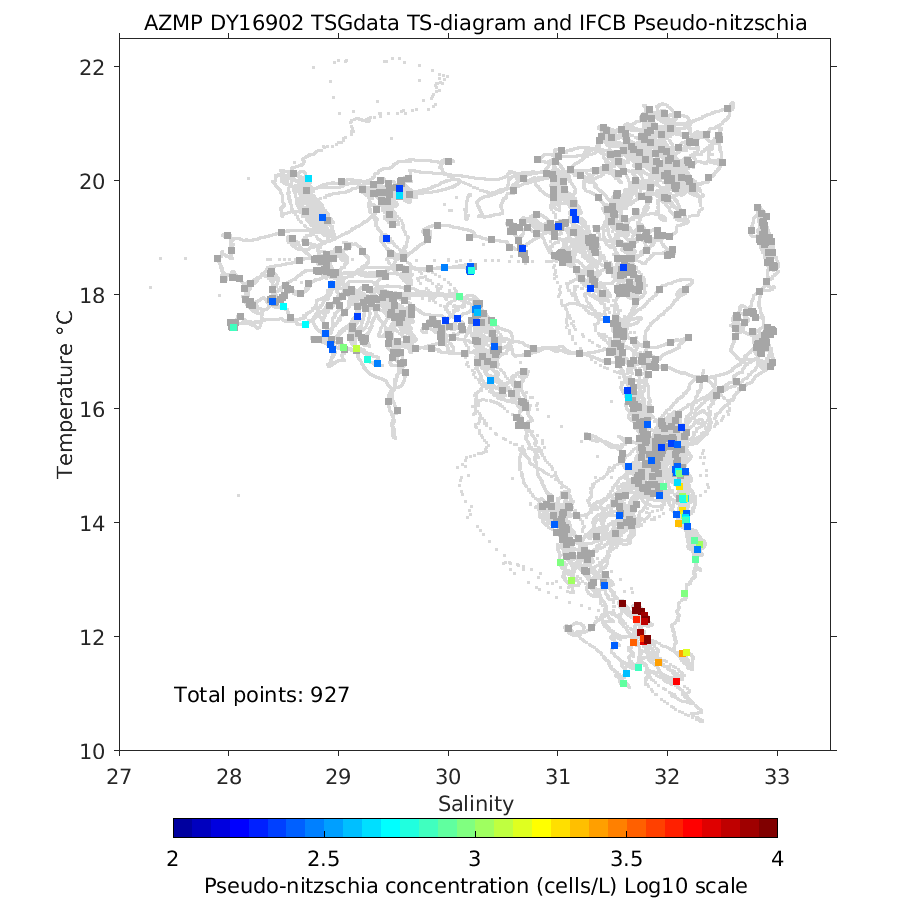 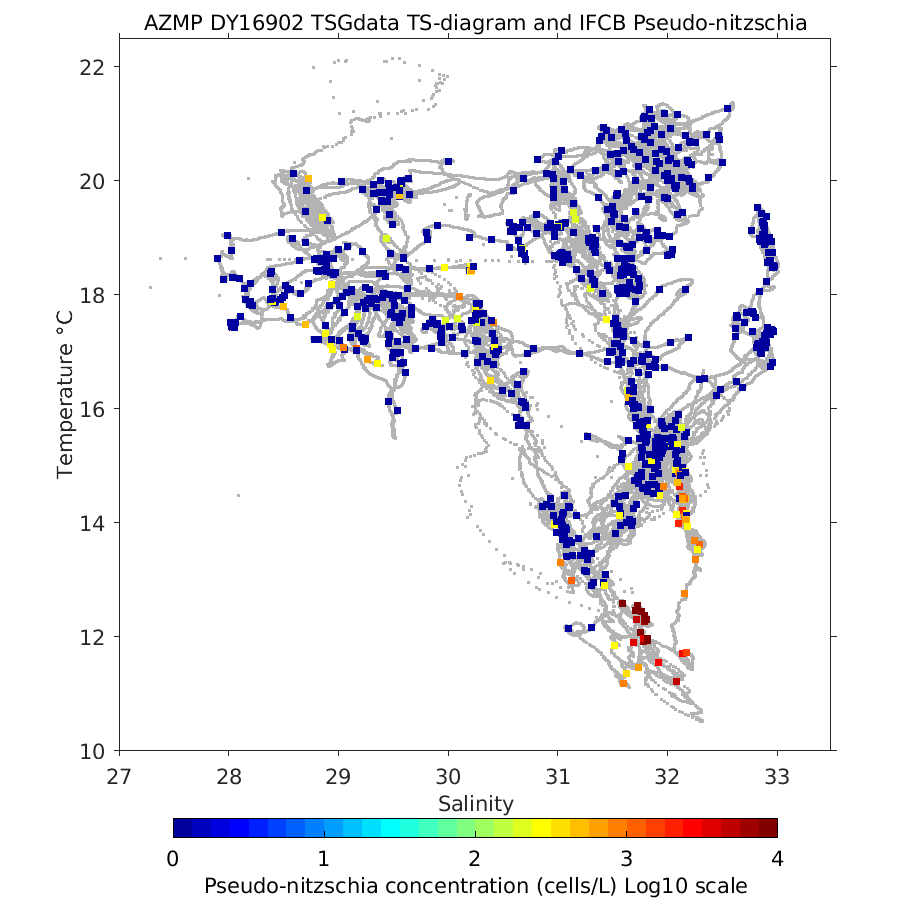 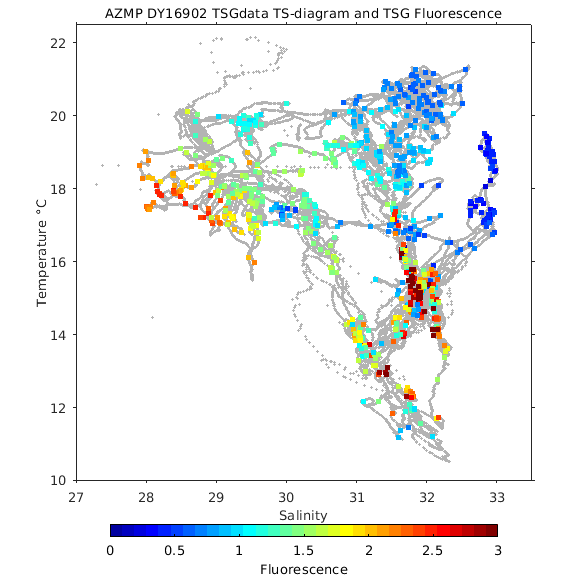 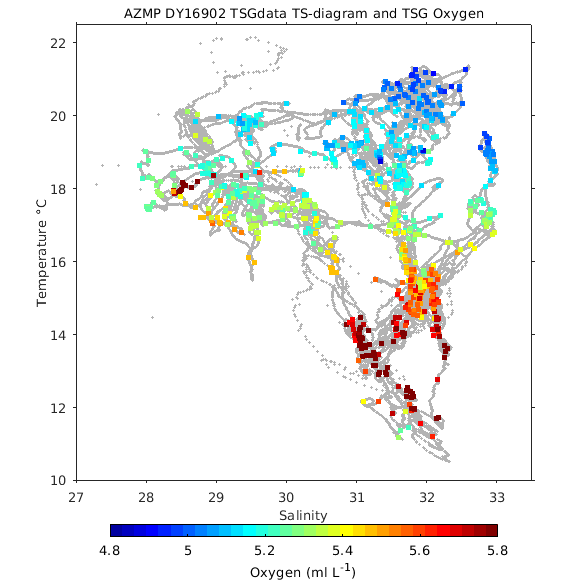 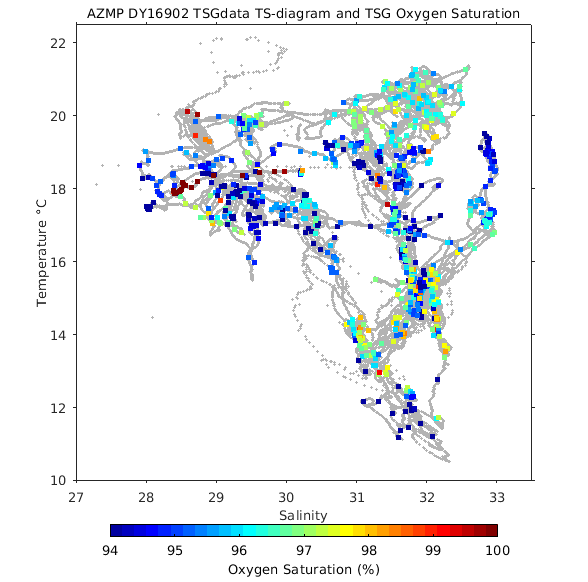 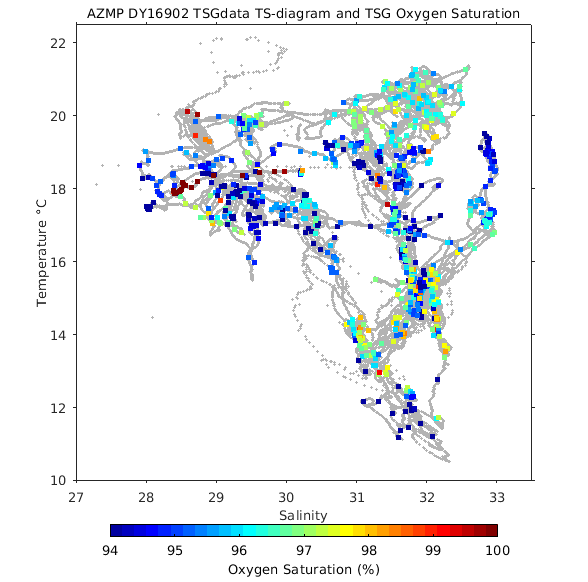 ifcb_dy16902_Pseudo_nitzschia.mat
IFCB_2023 data file October, 2023
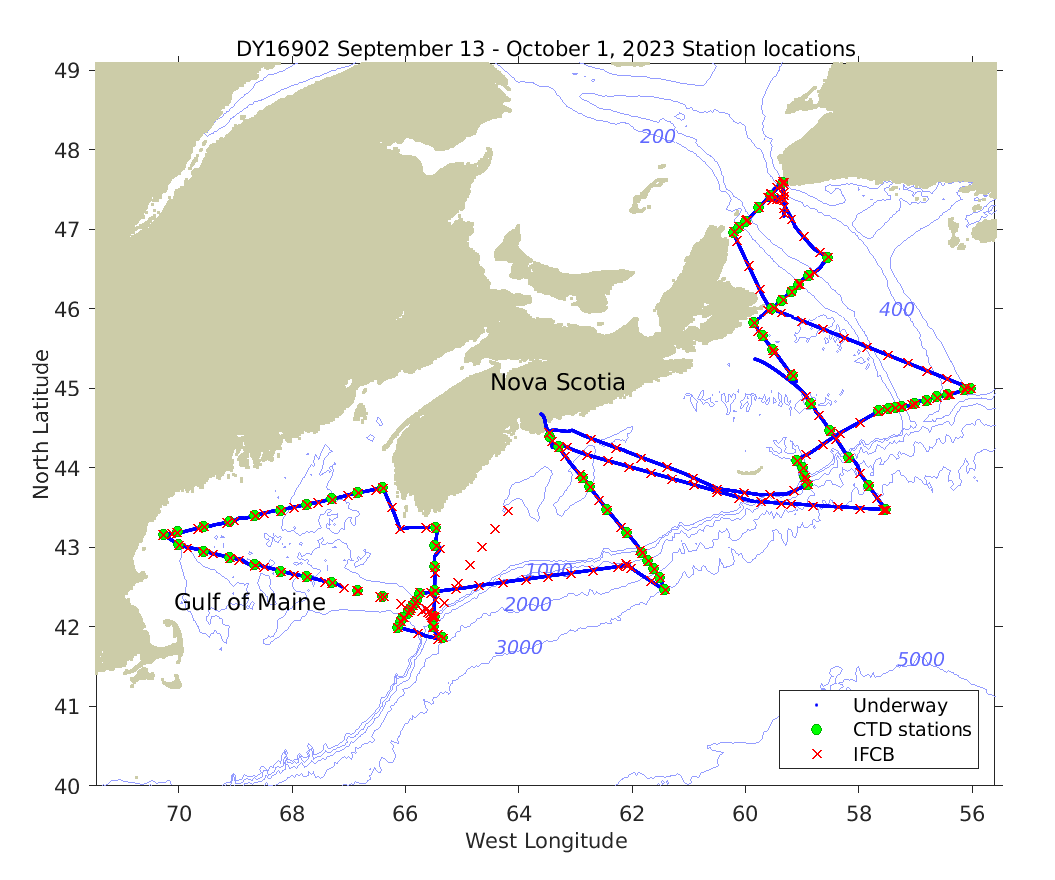 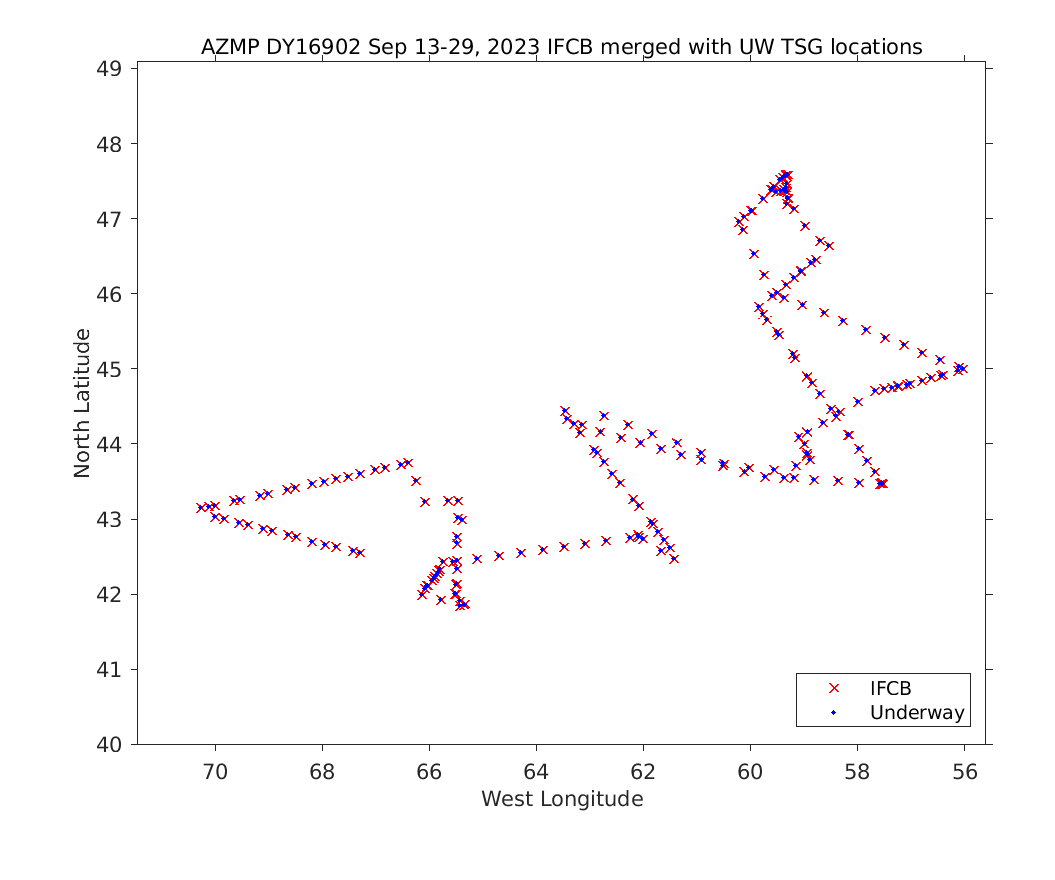 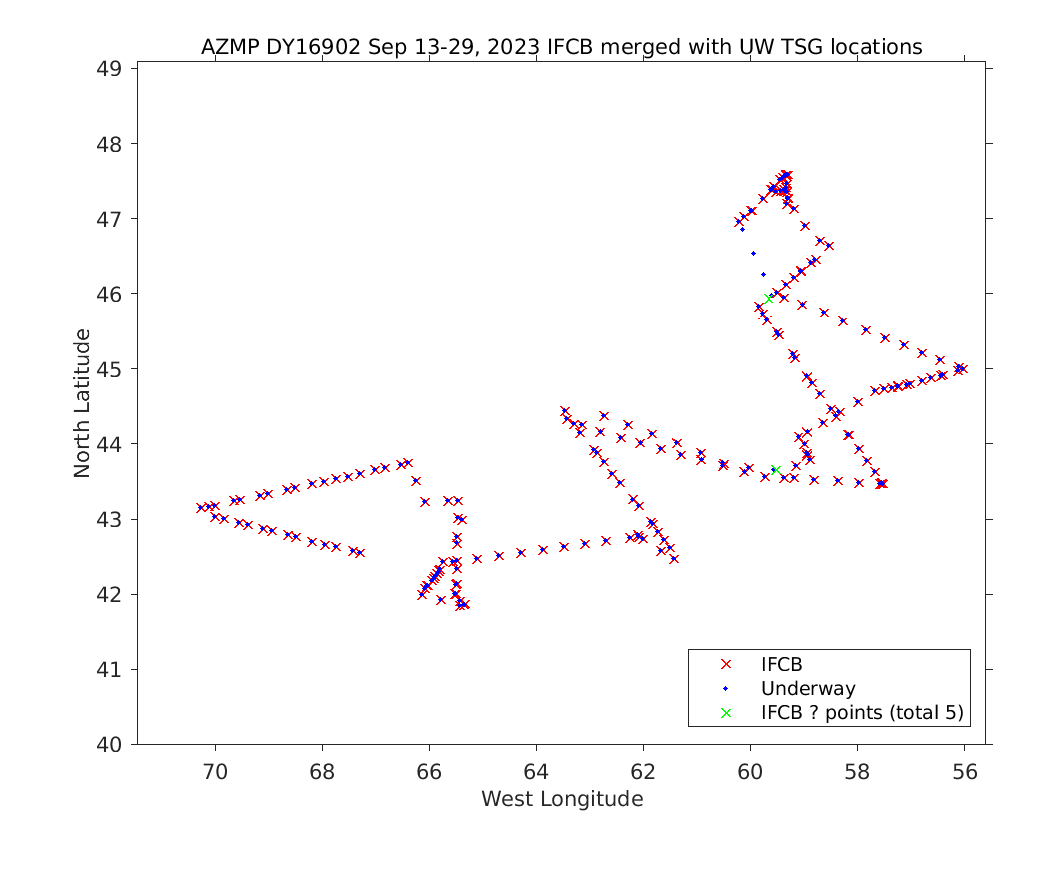 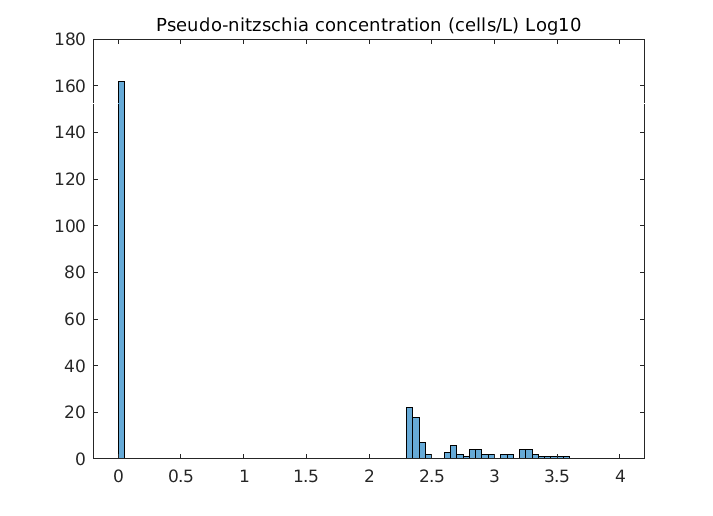 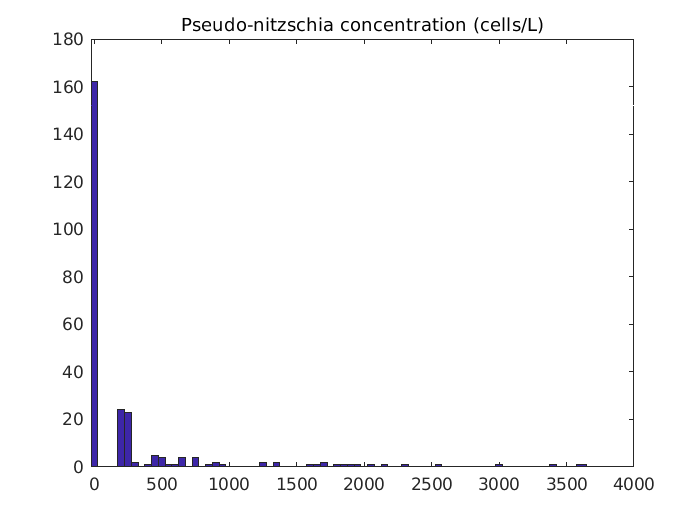 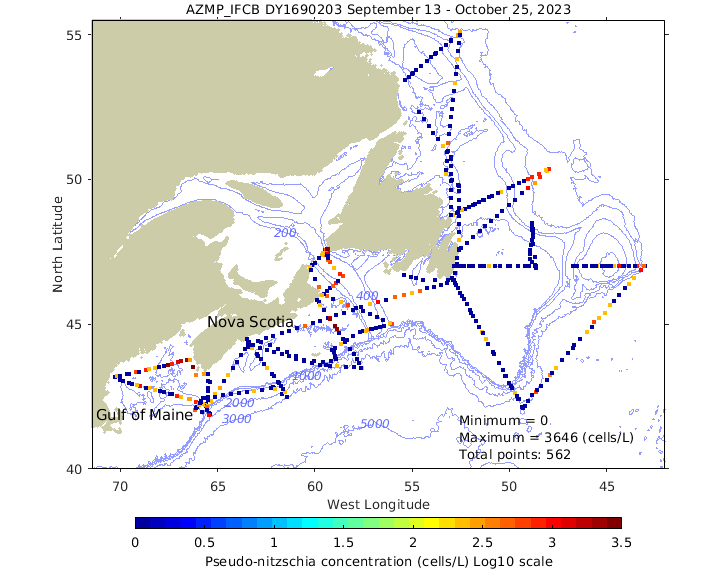 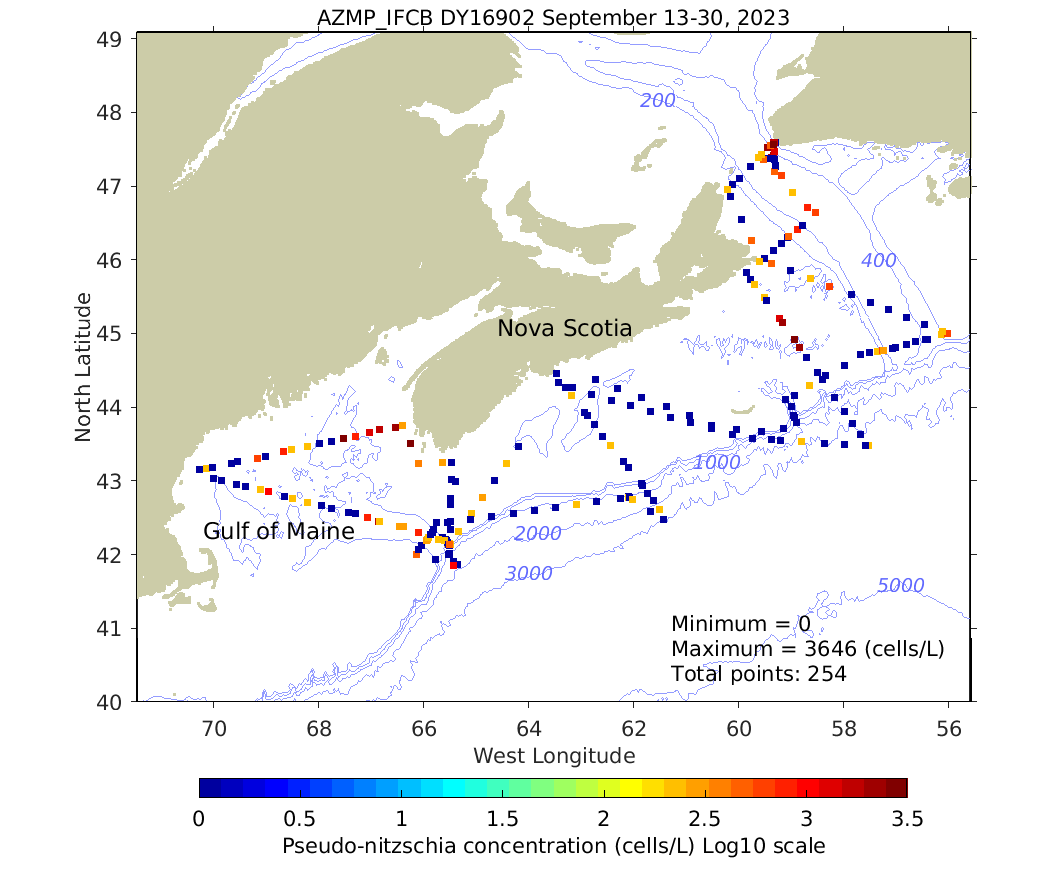 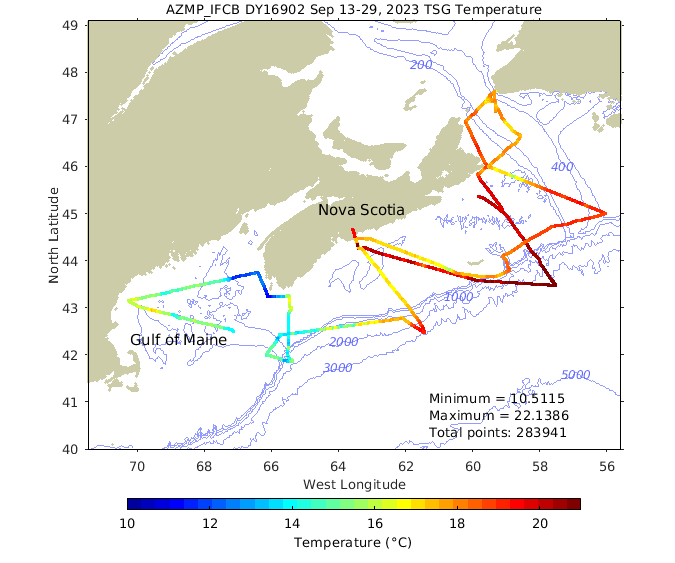 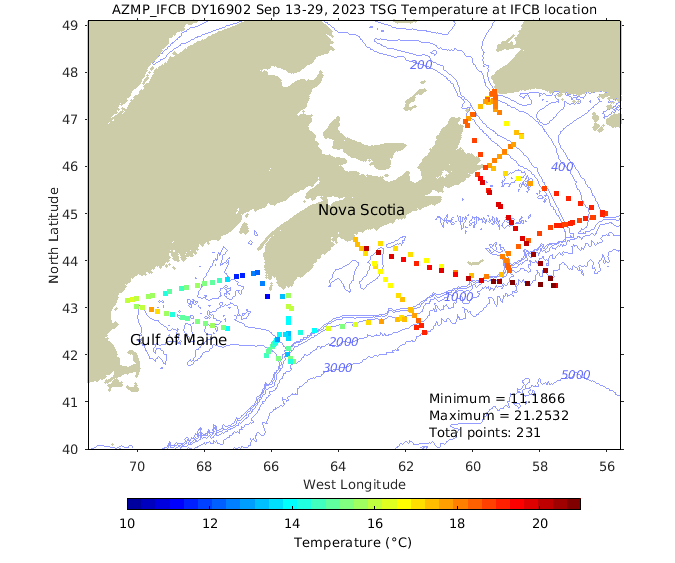 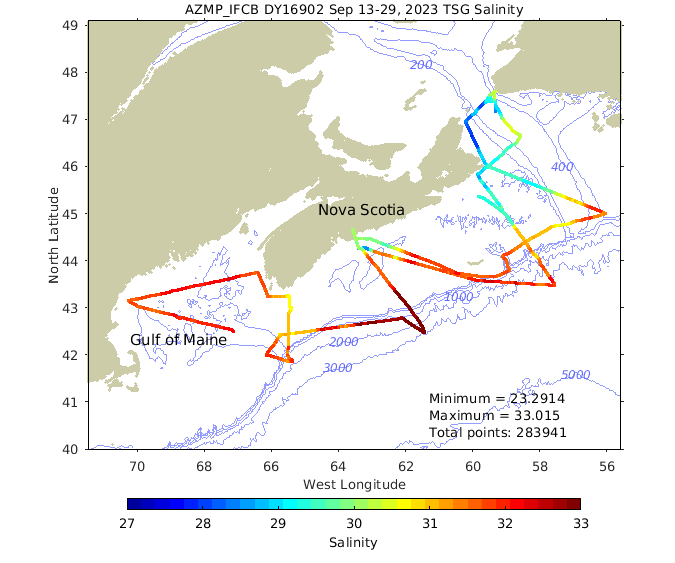 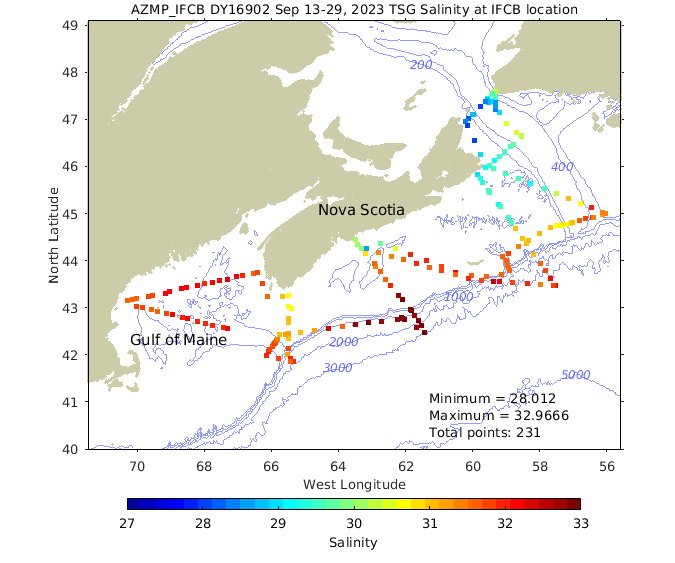 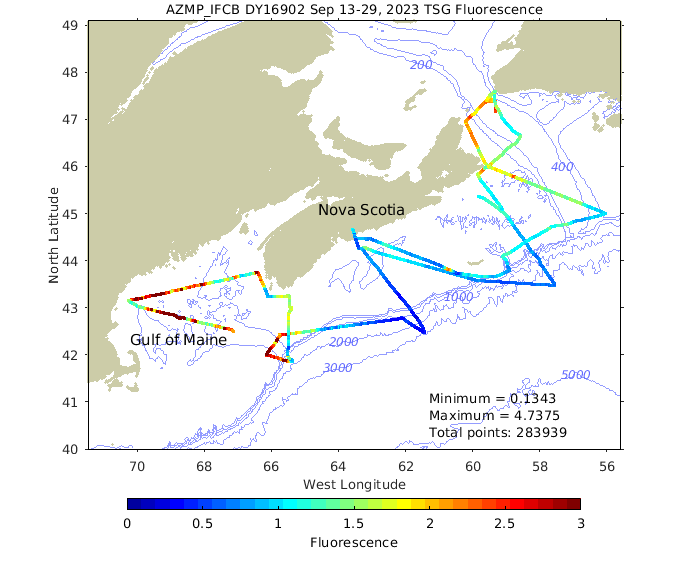 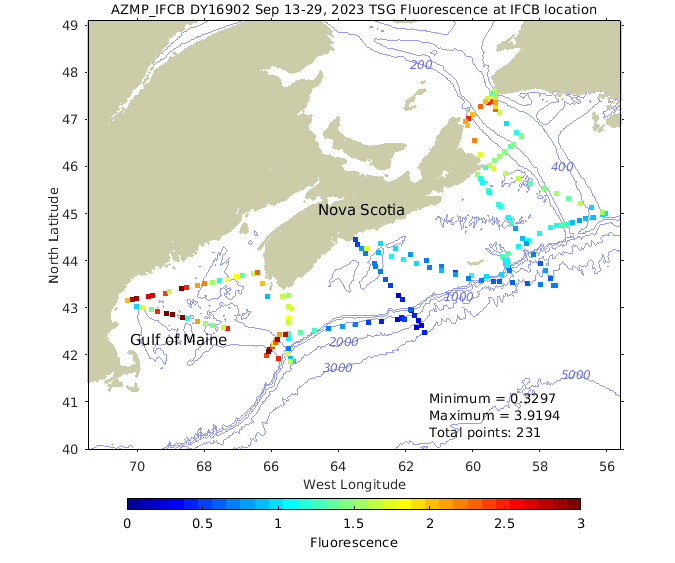 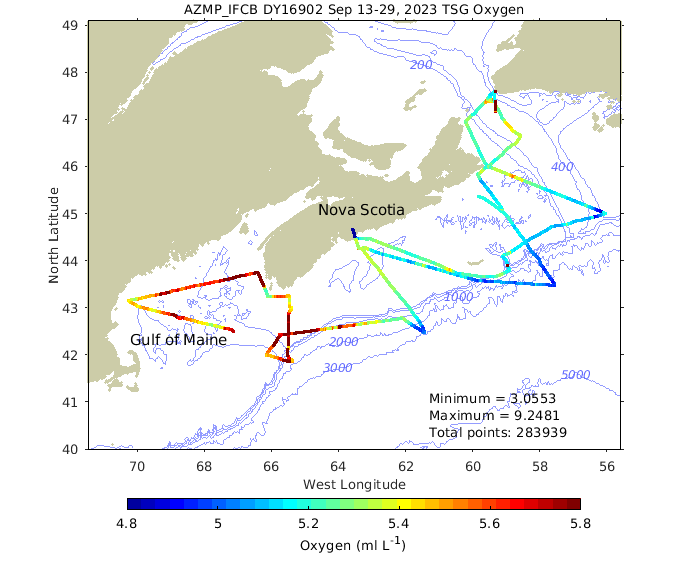 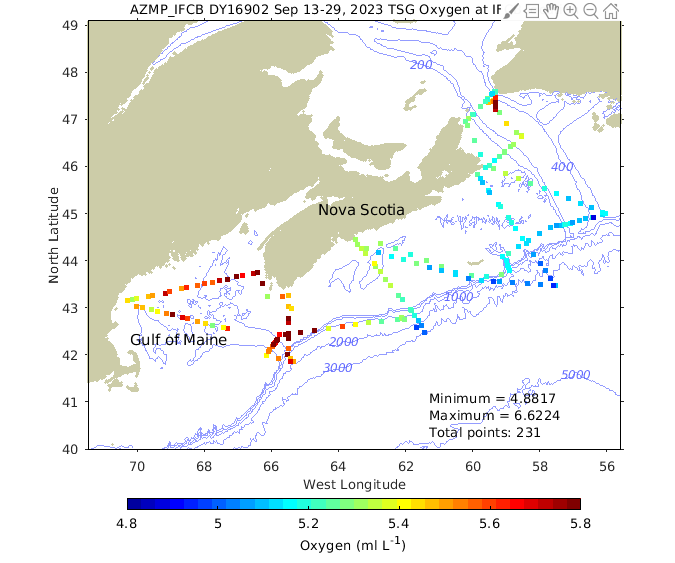 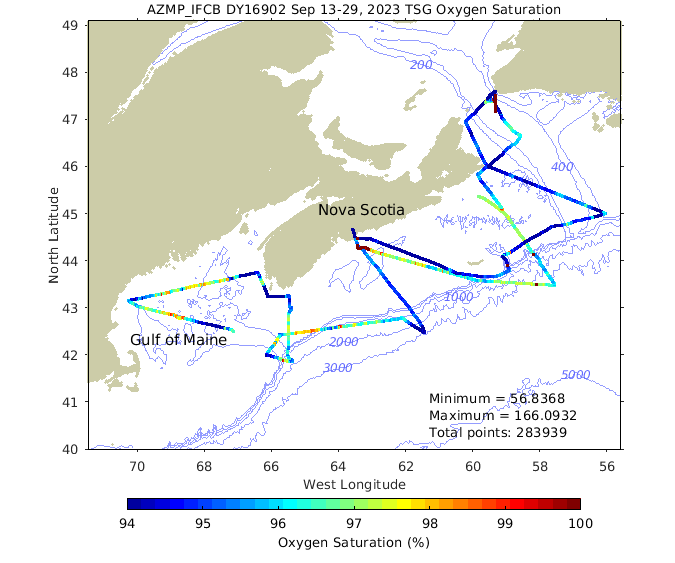 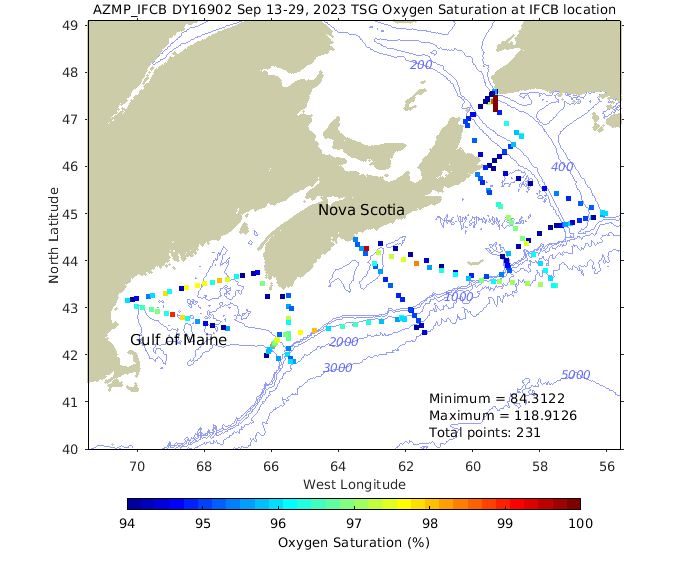 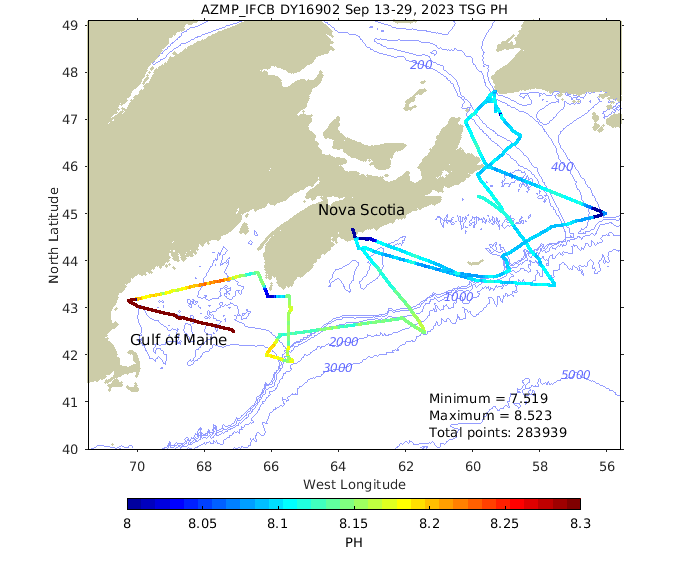 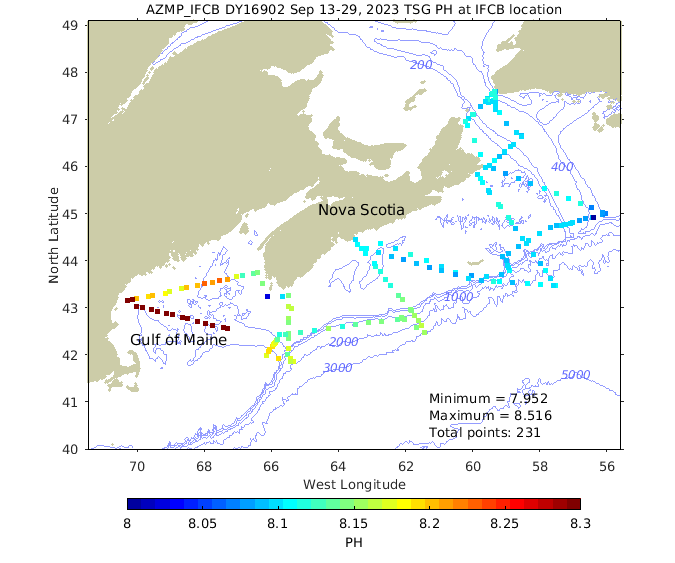 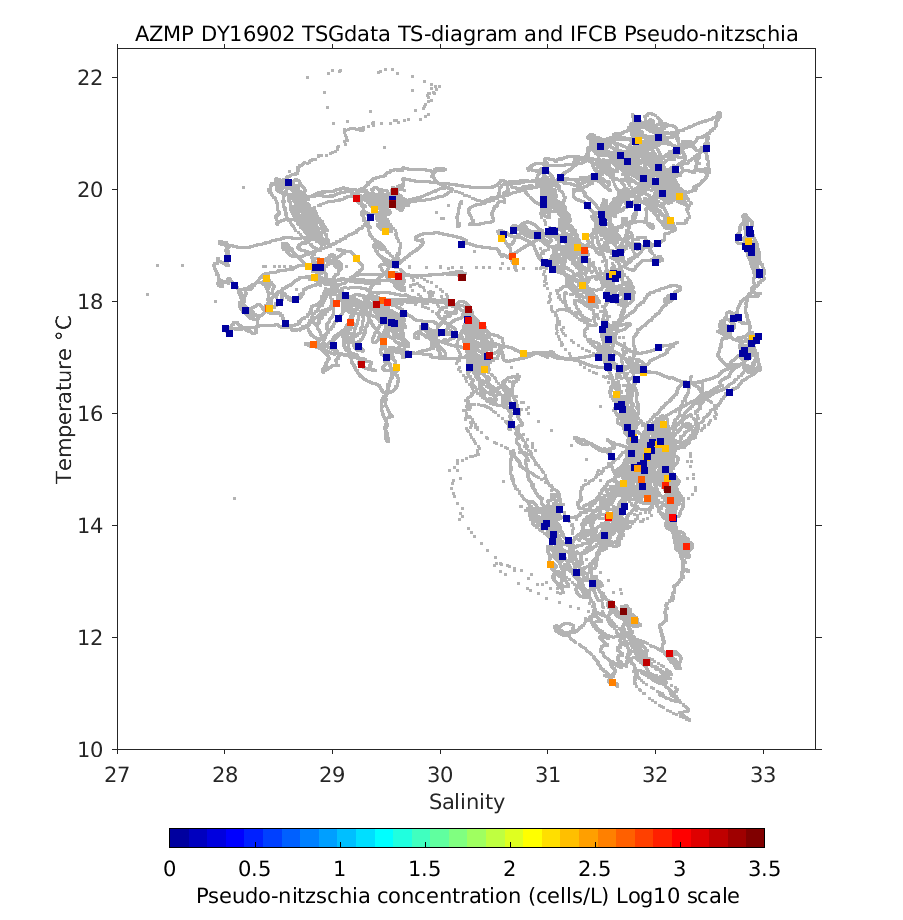 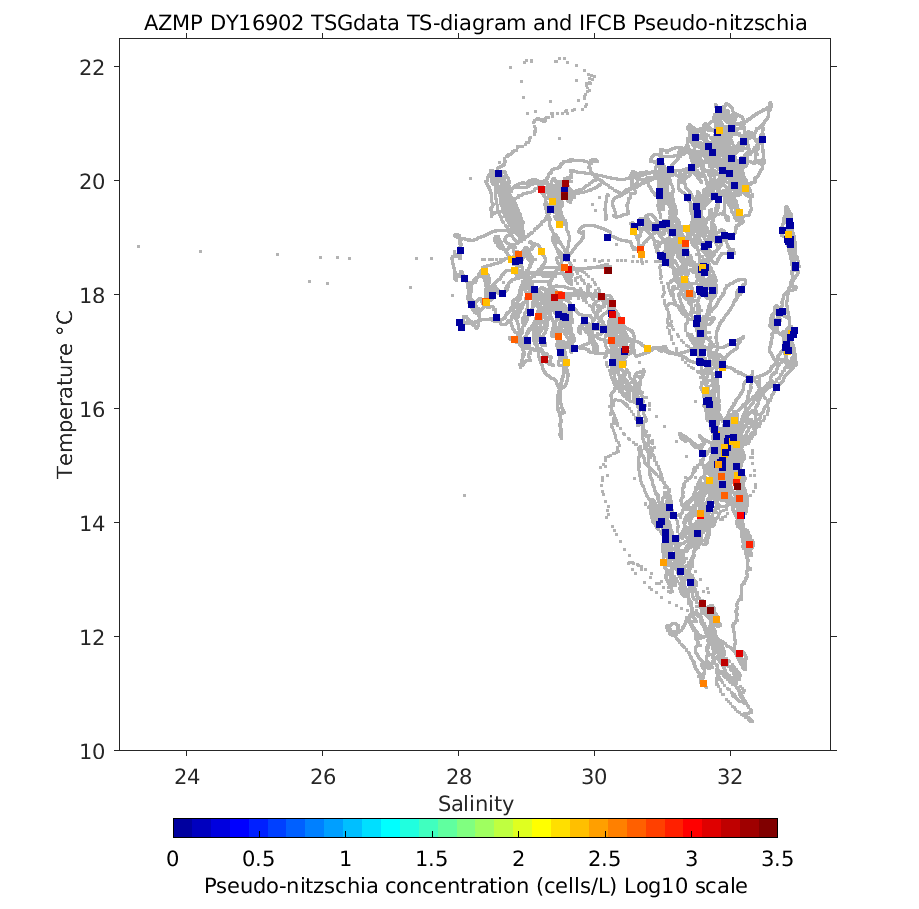 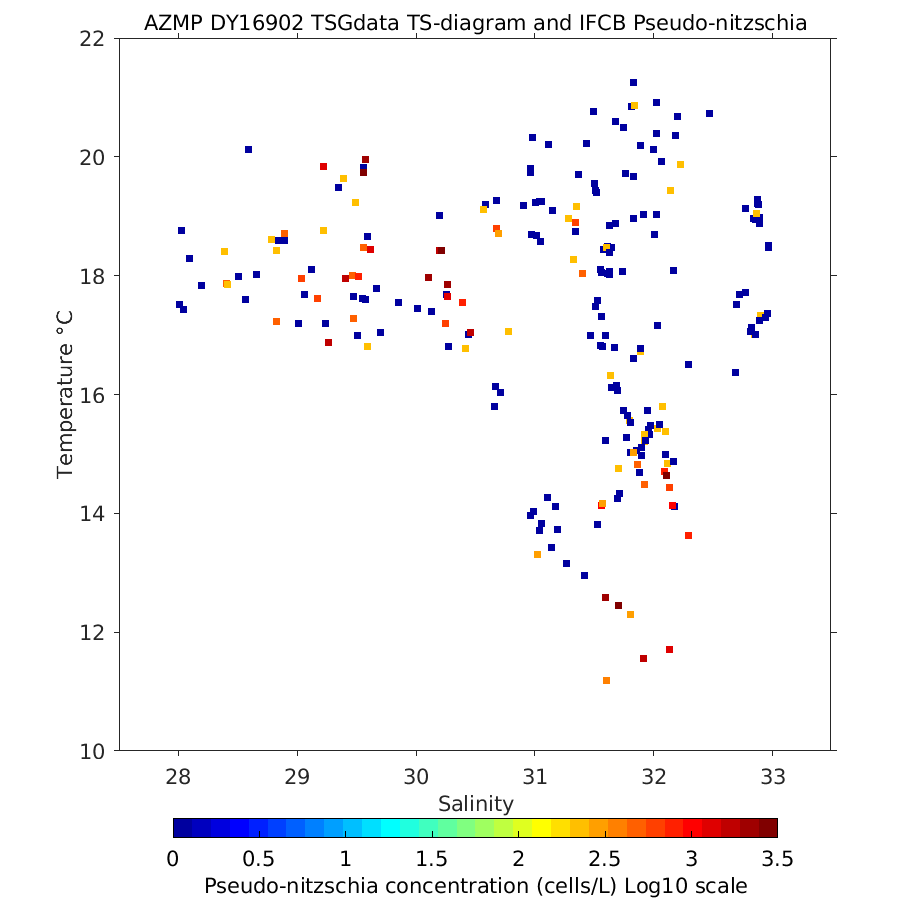 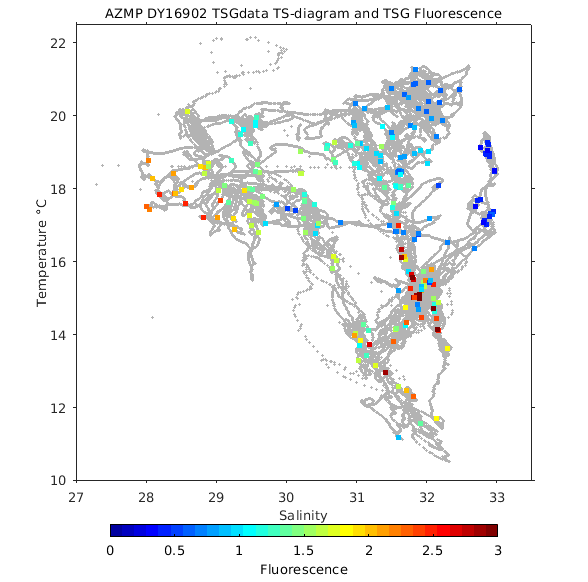 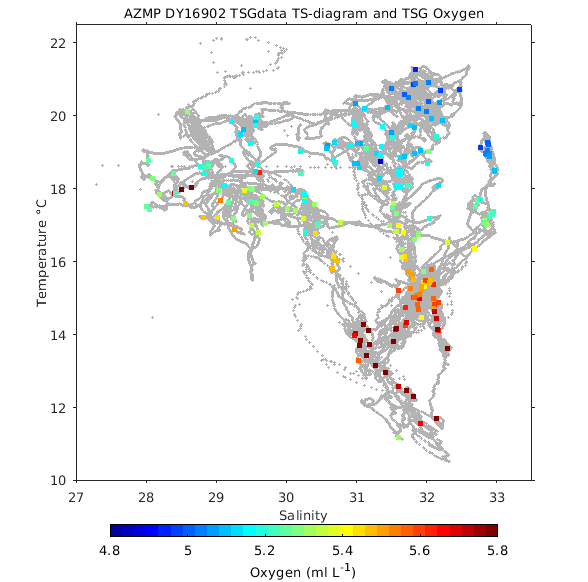 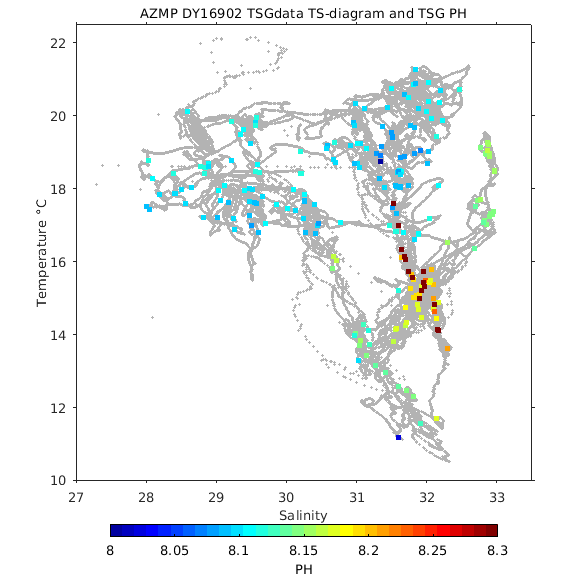 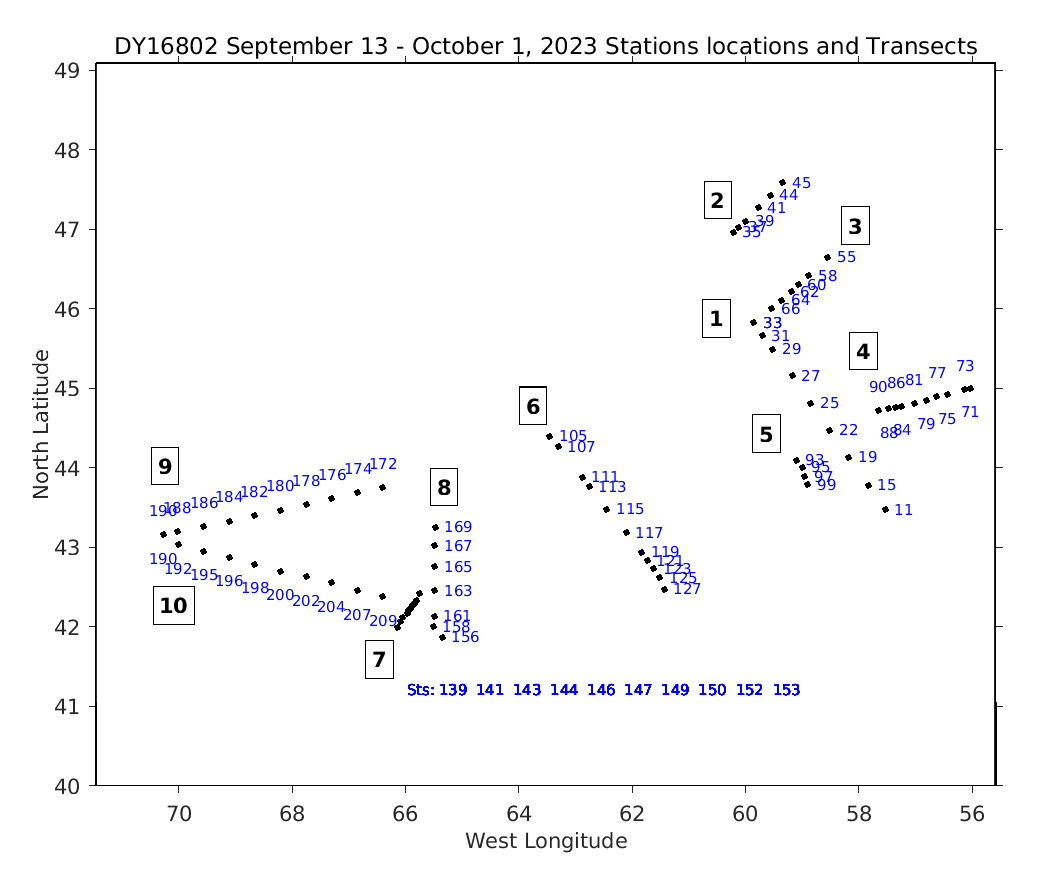 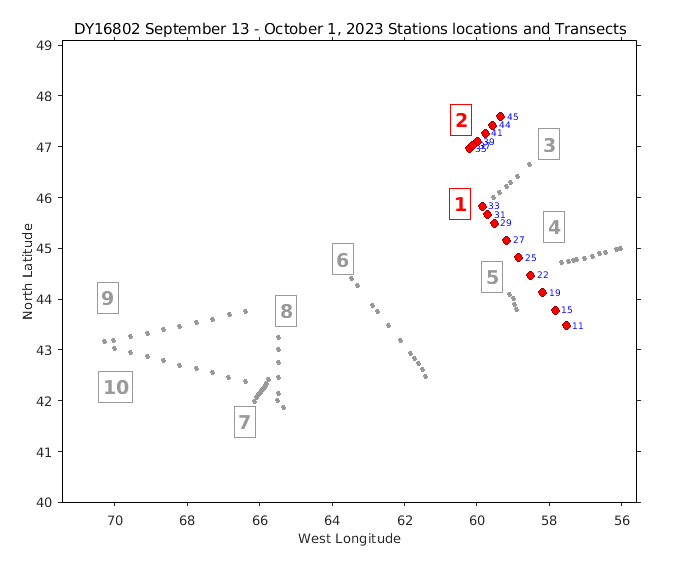 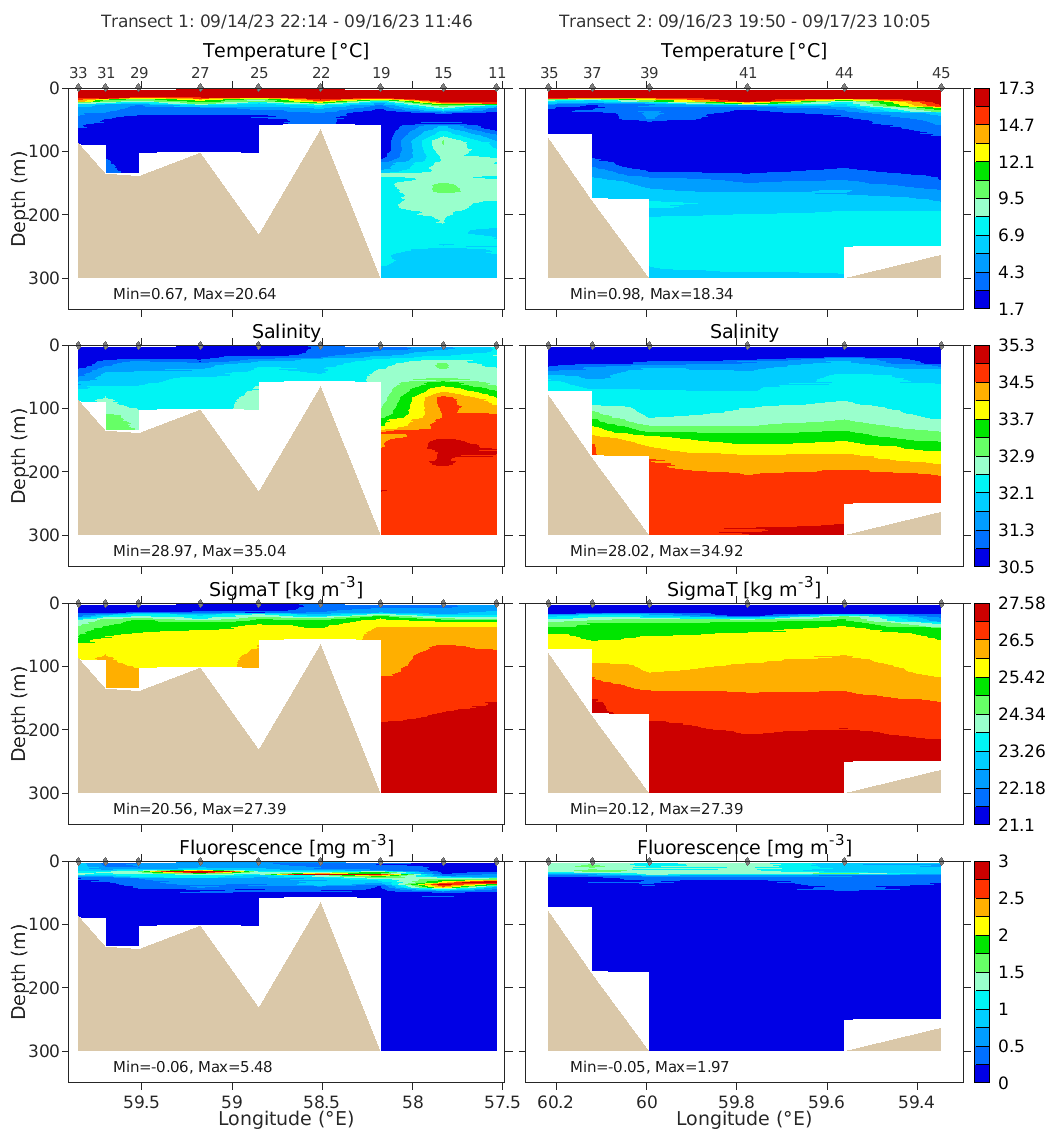 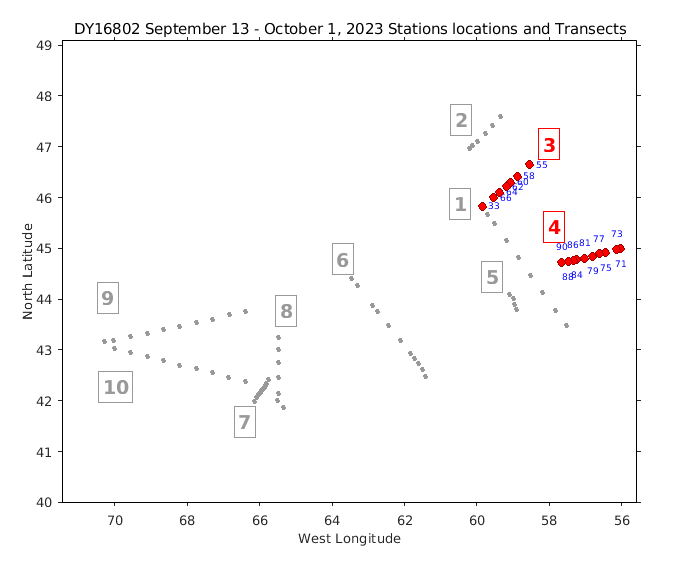 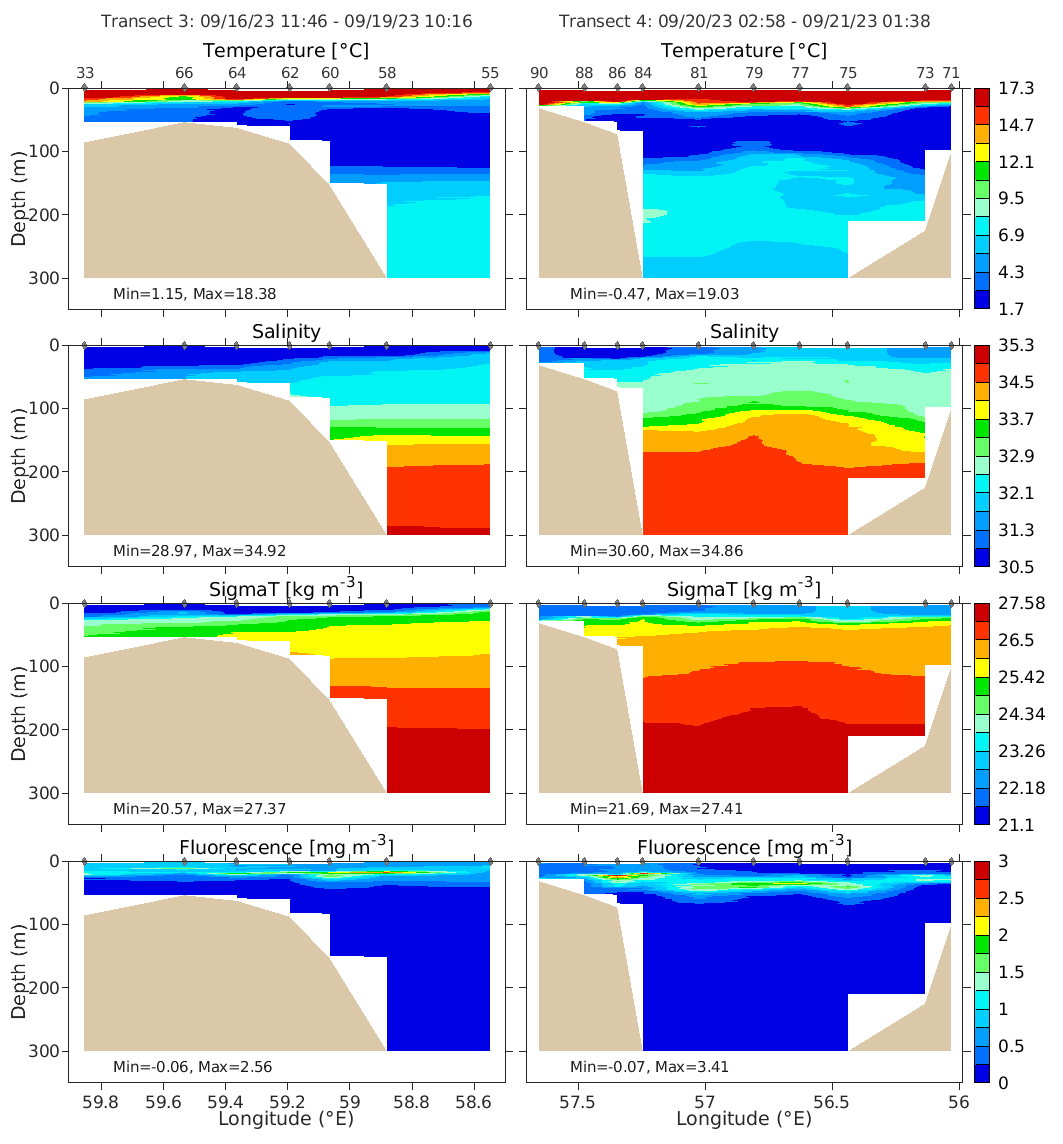 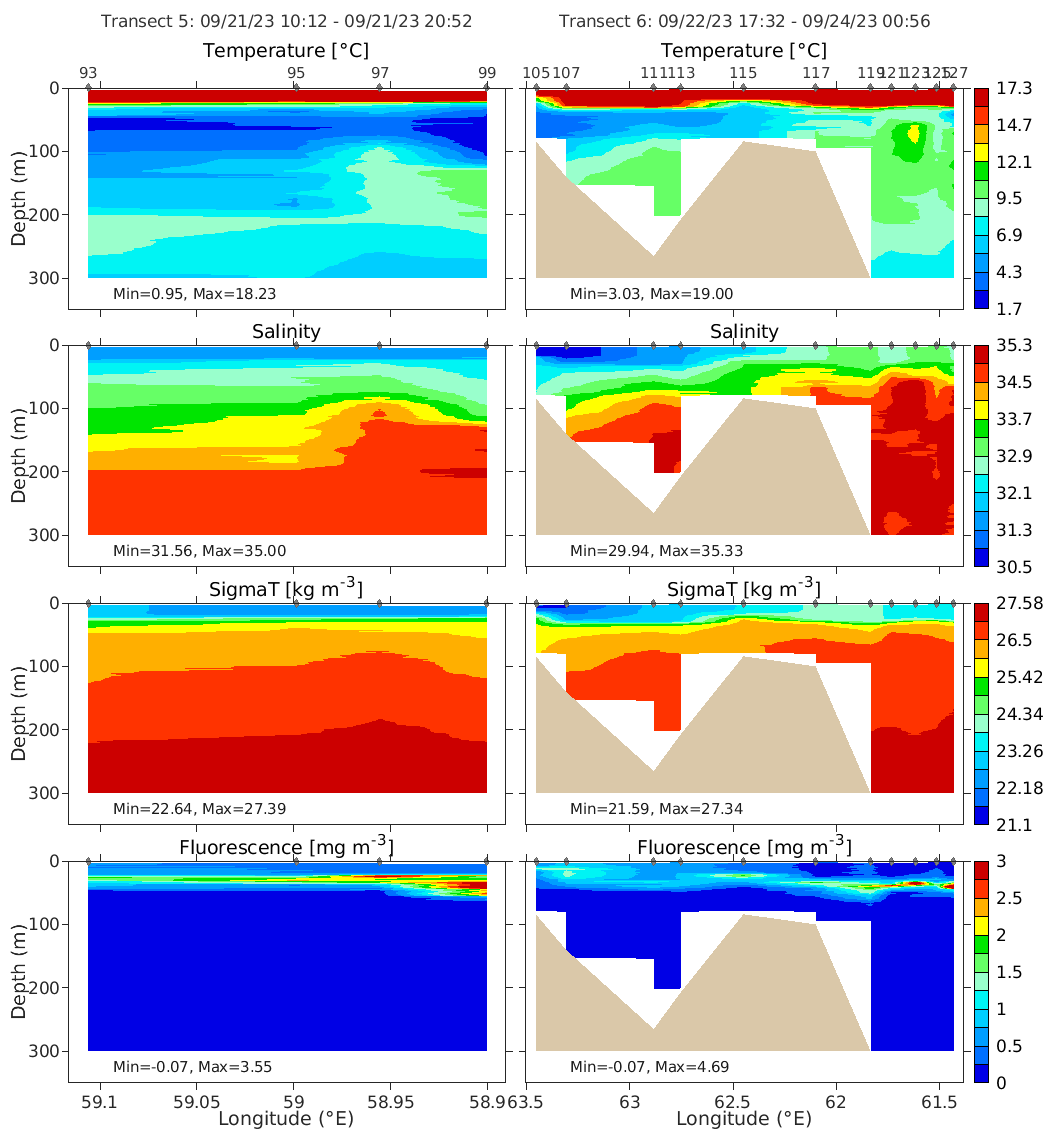 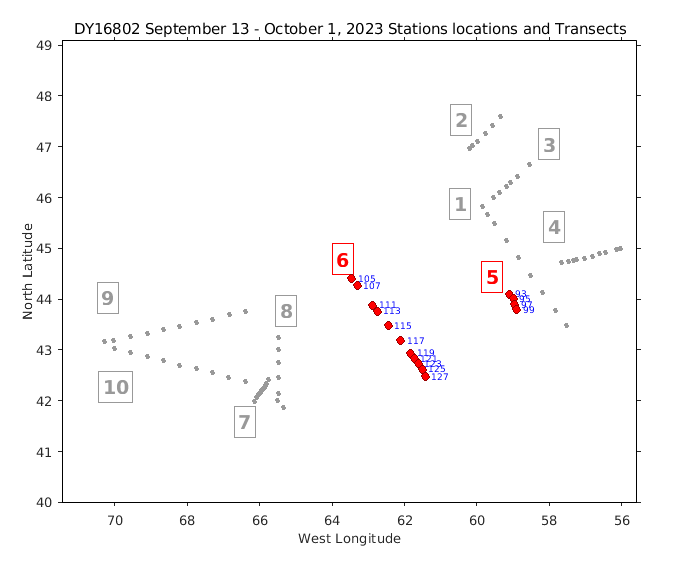 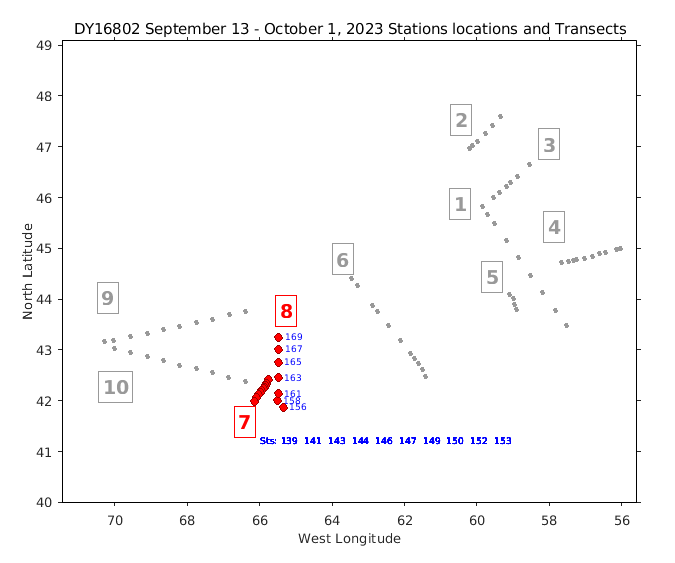 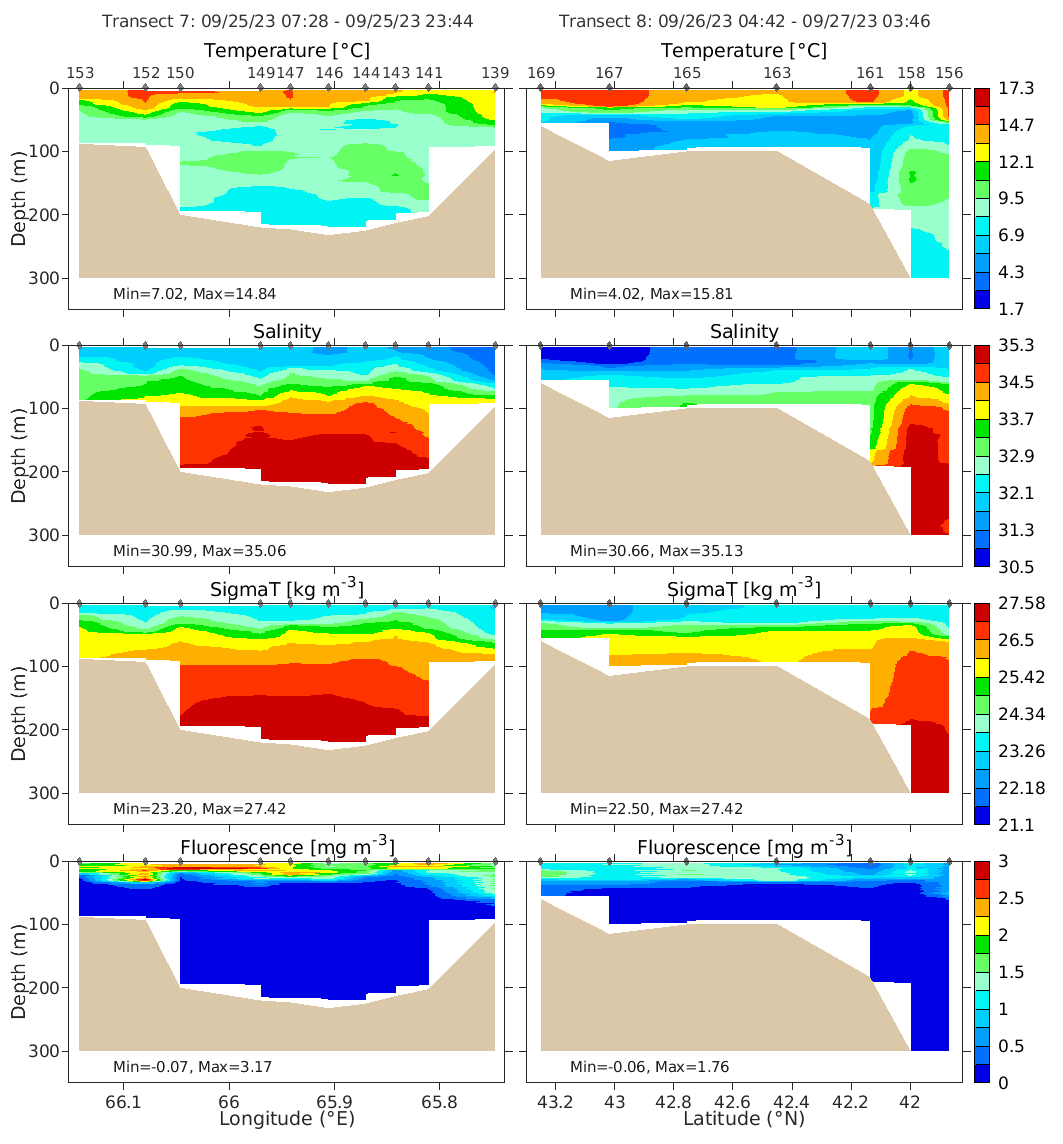 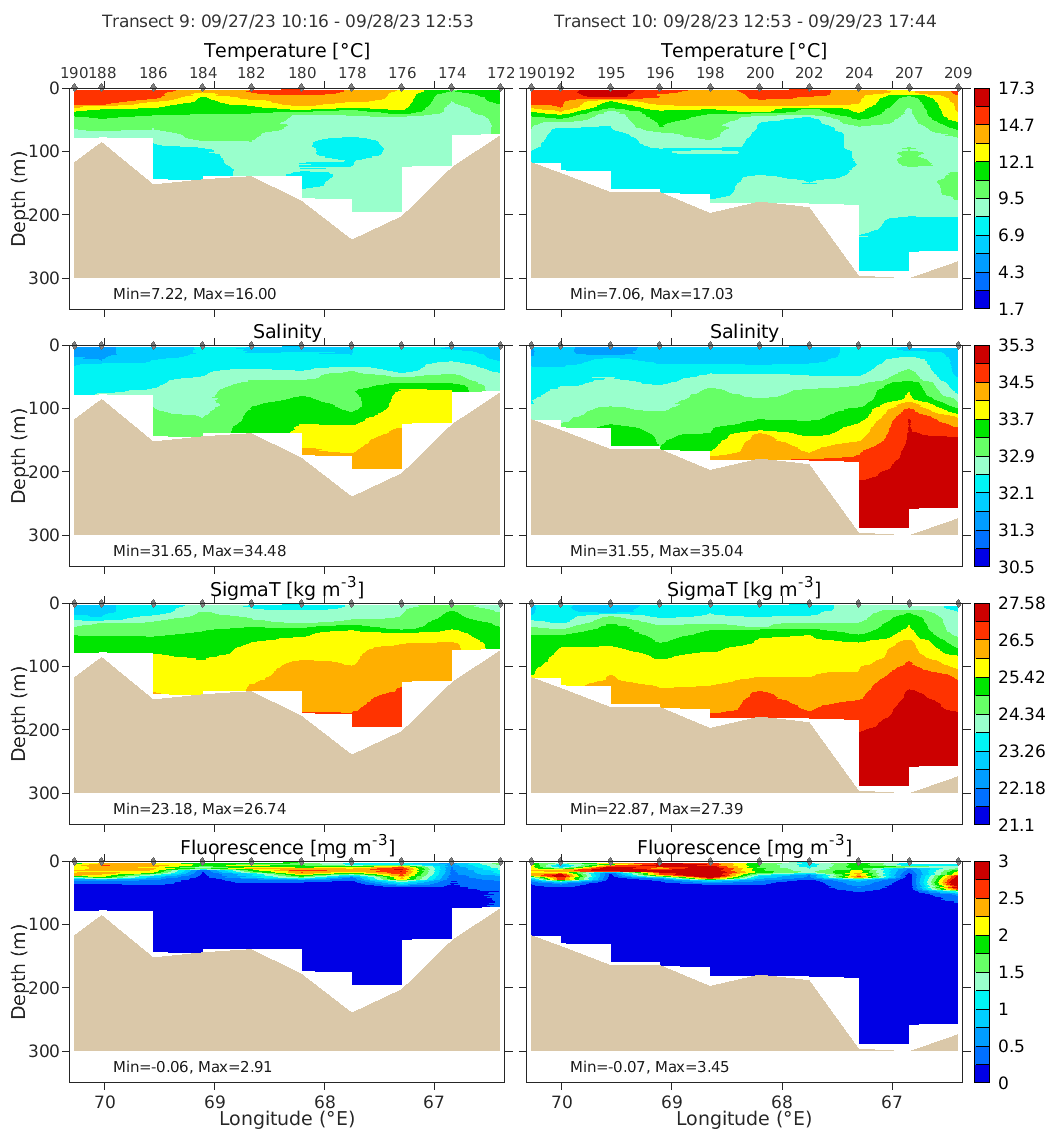 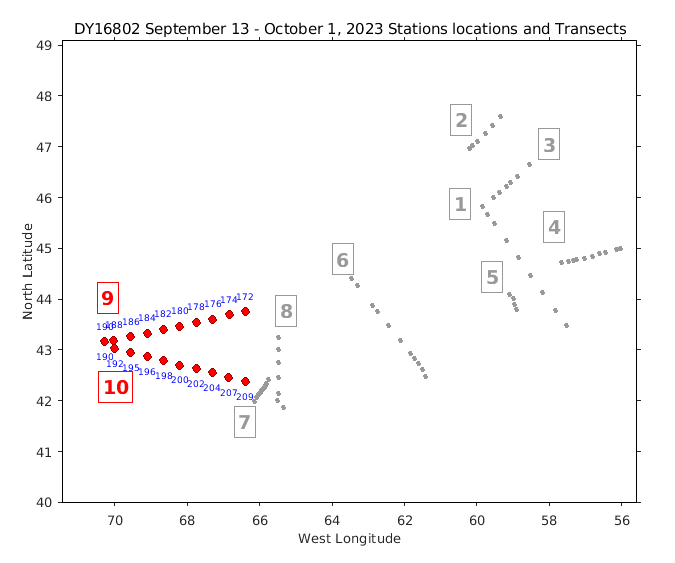 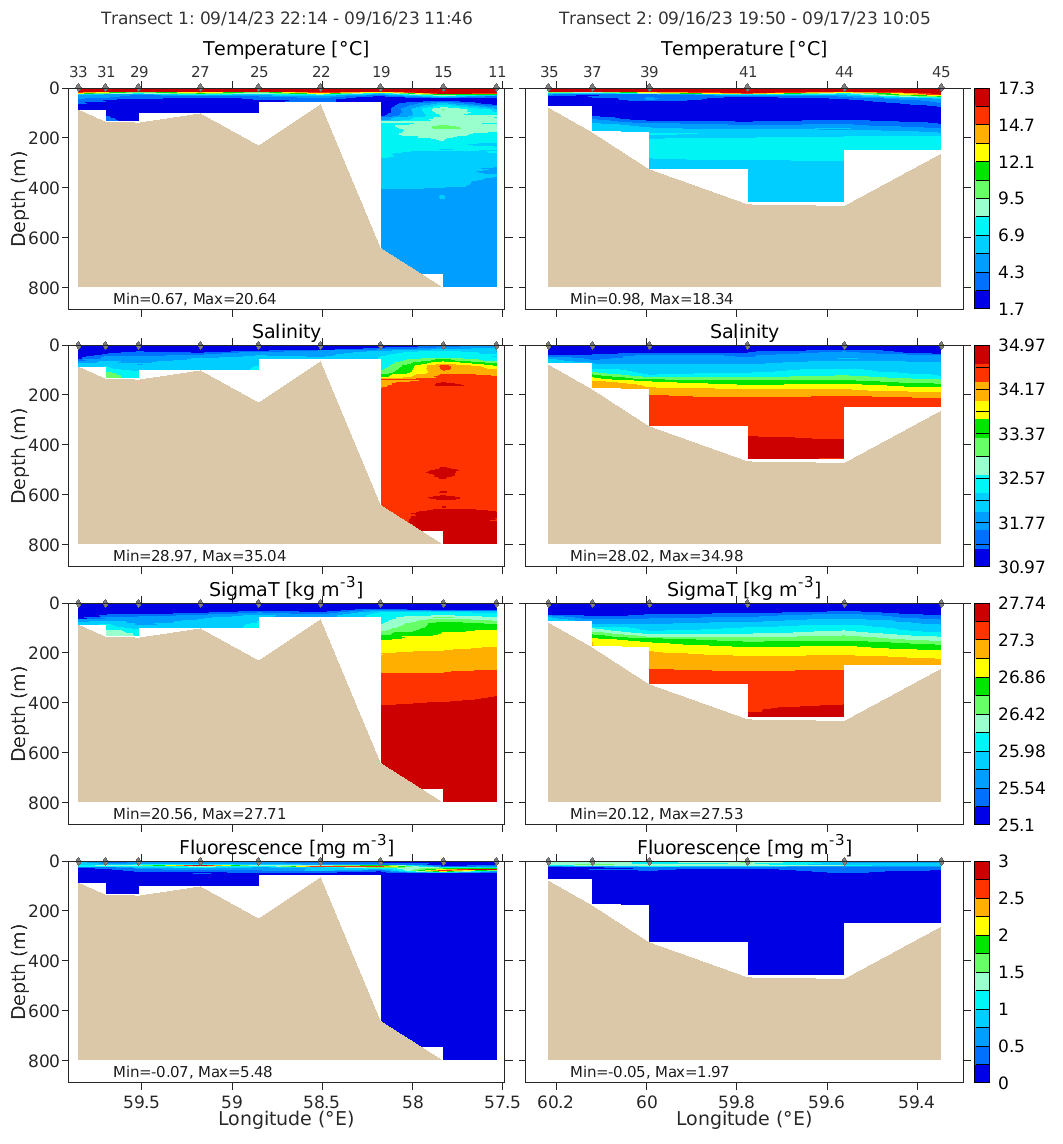 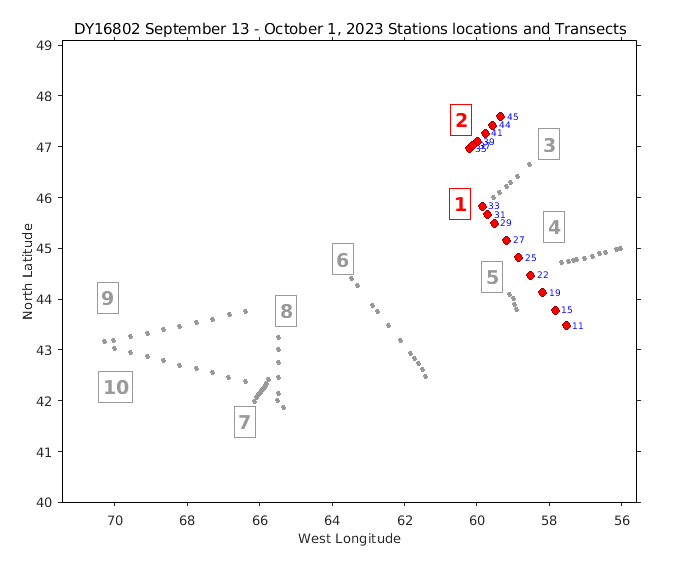 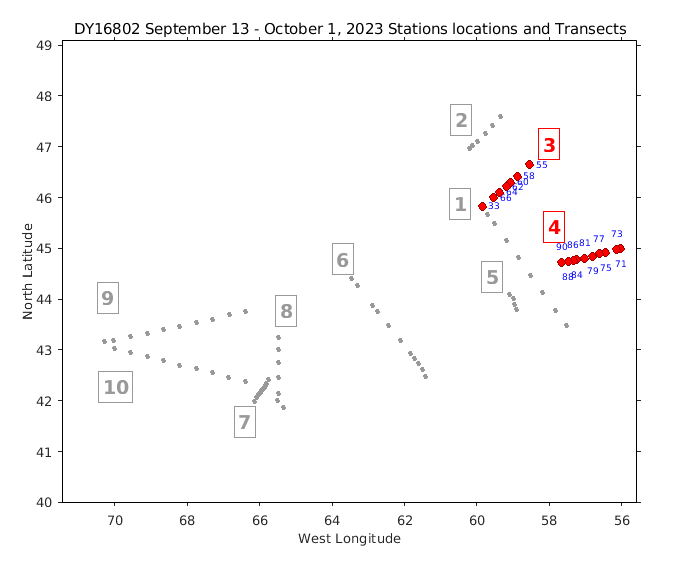 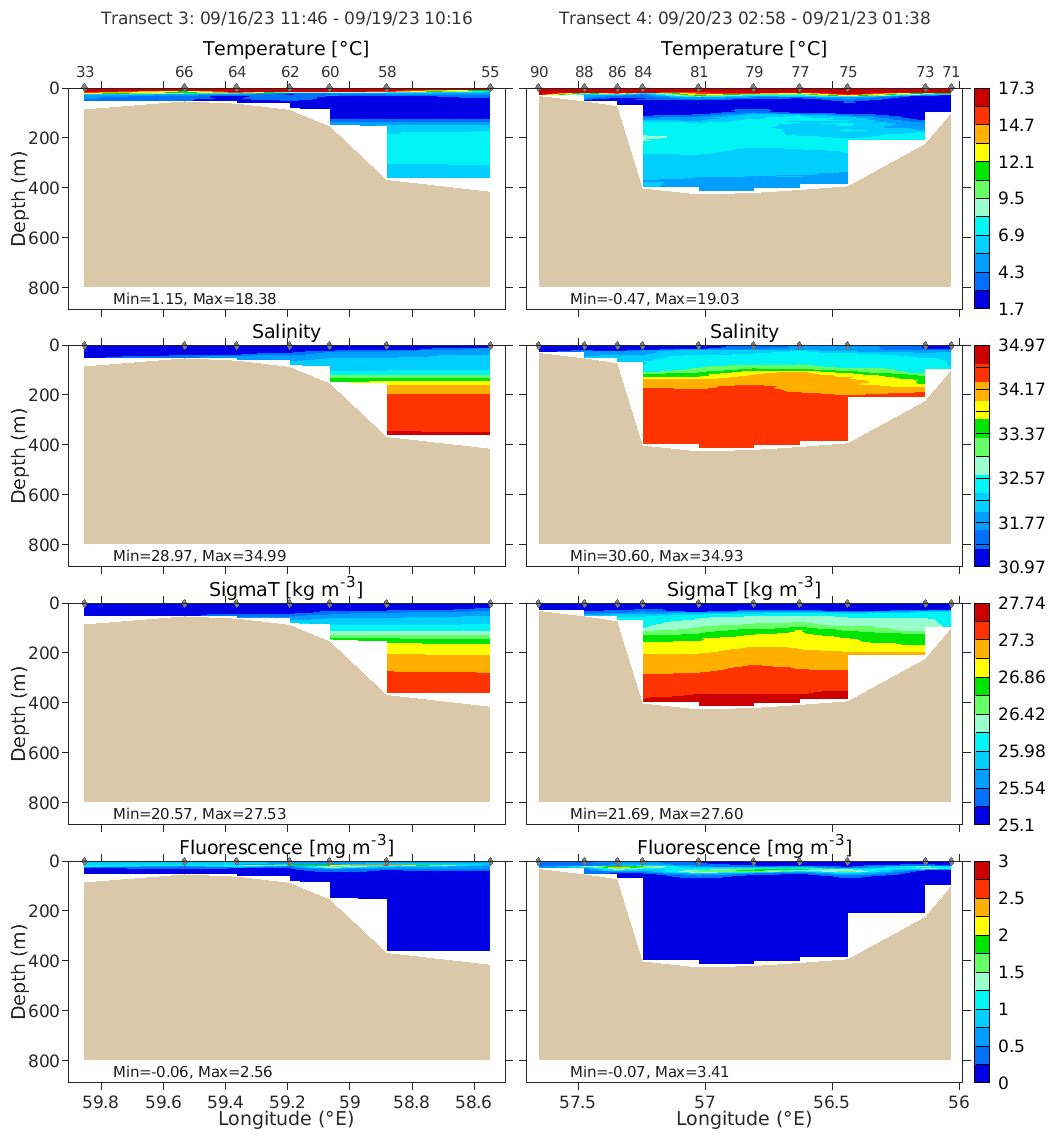 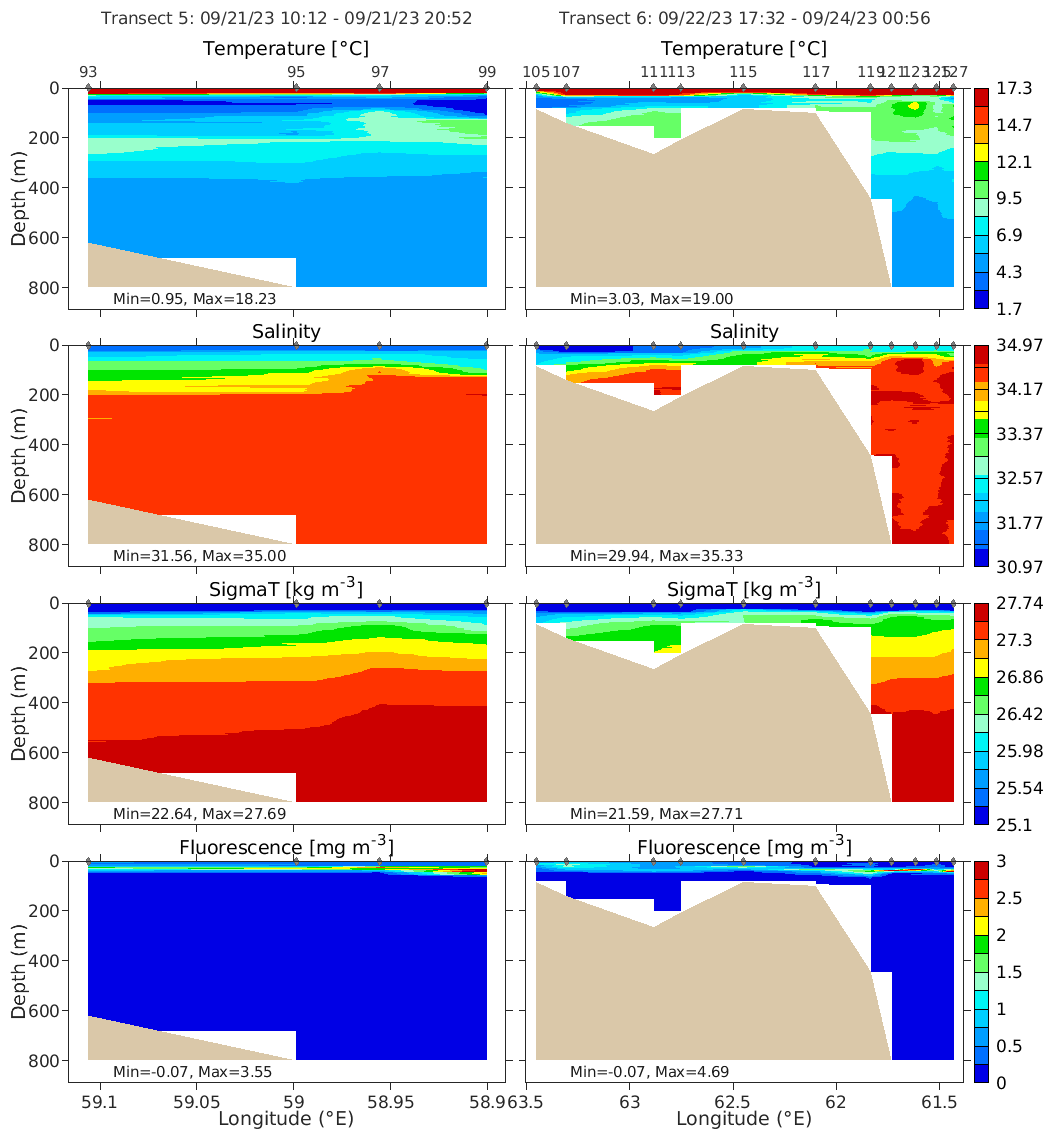 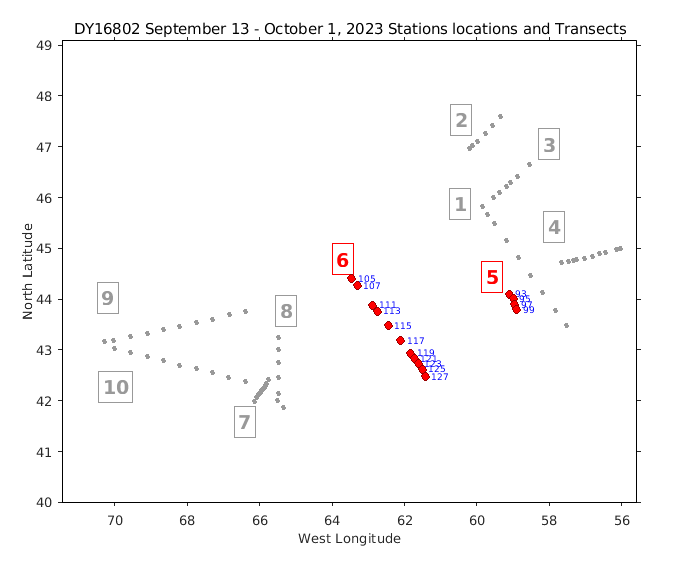 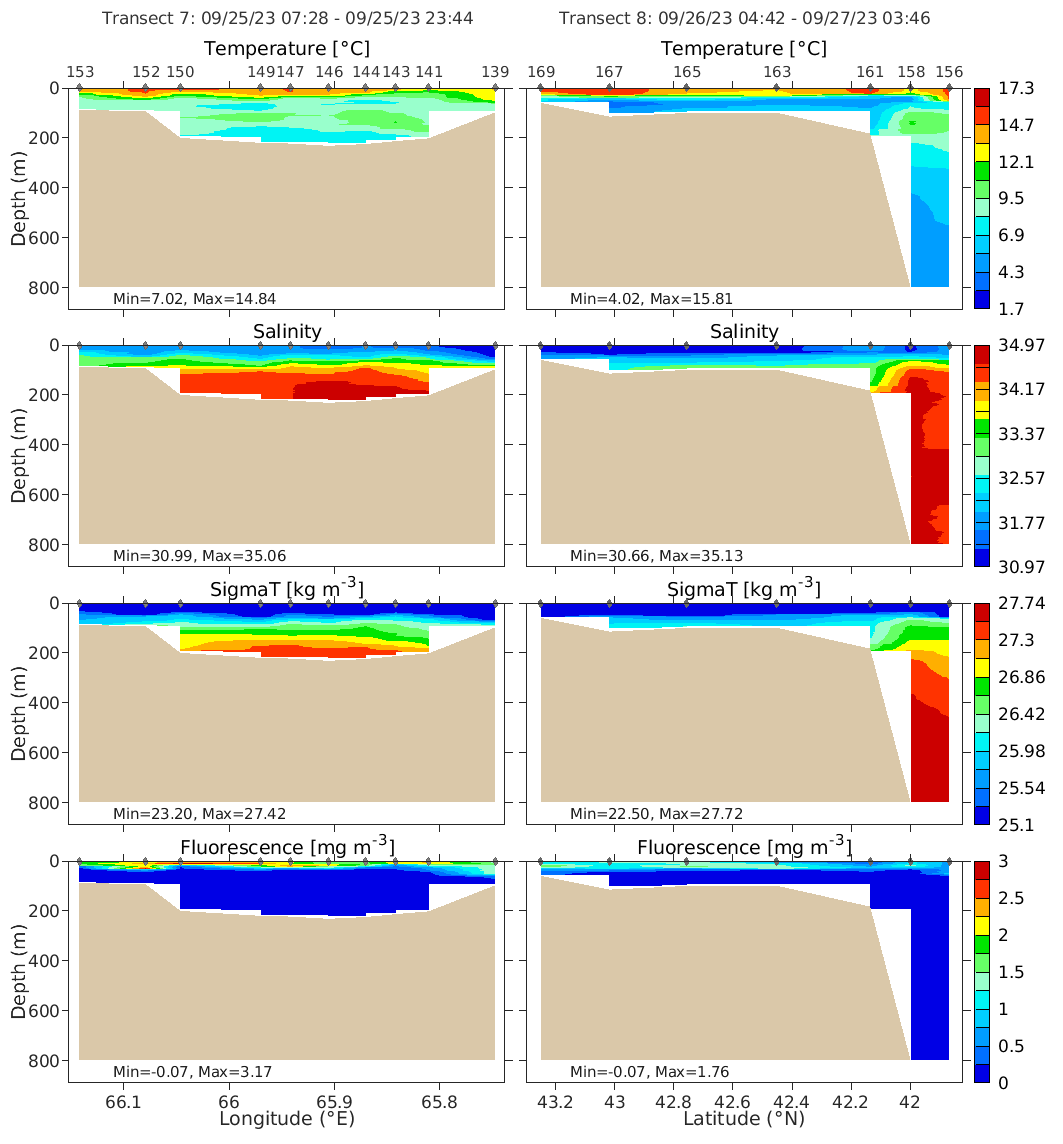 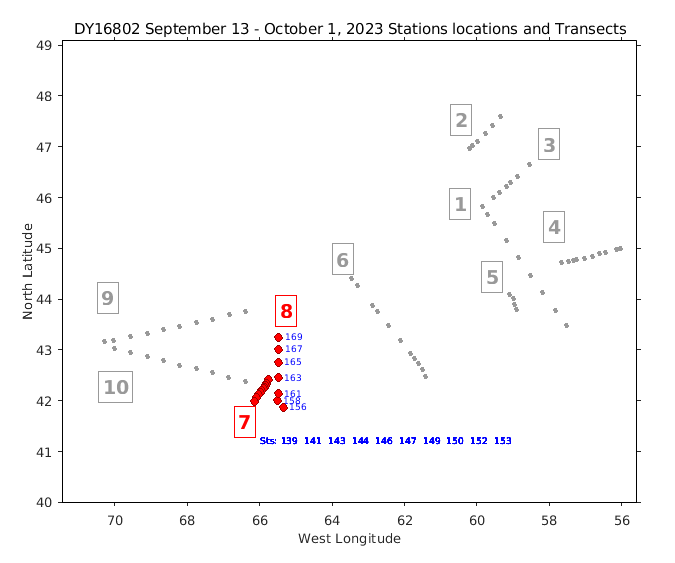 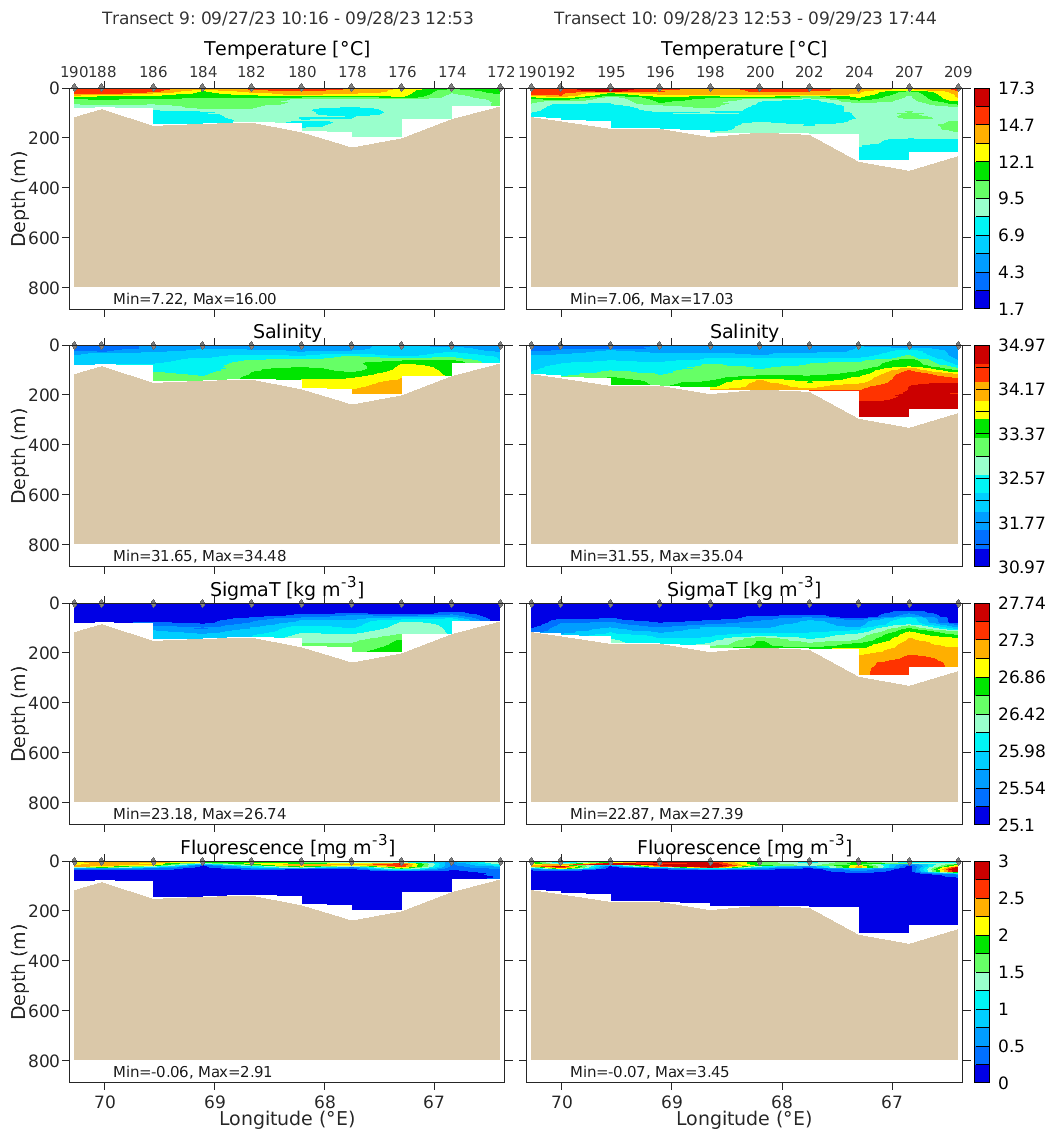 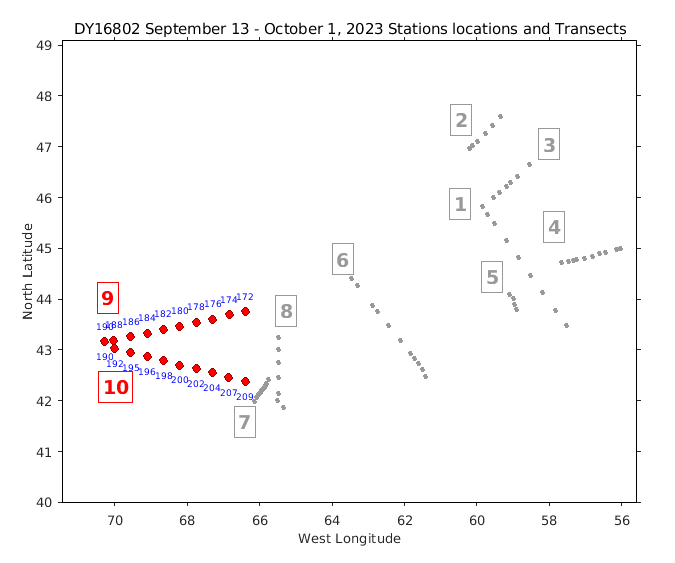 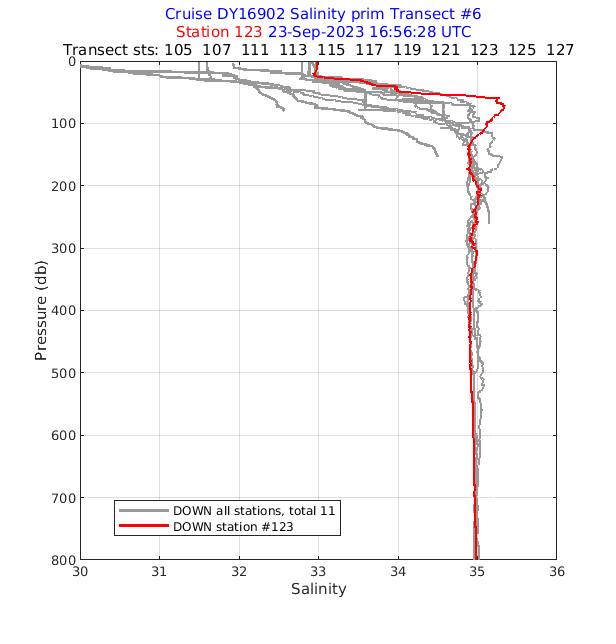 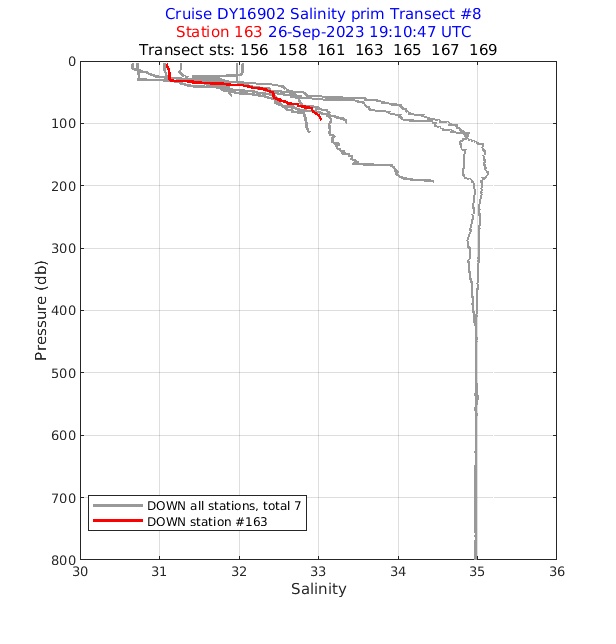 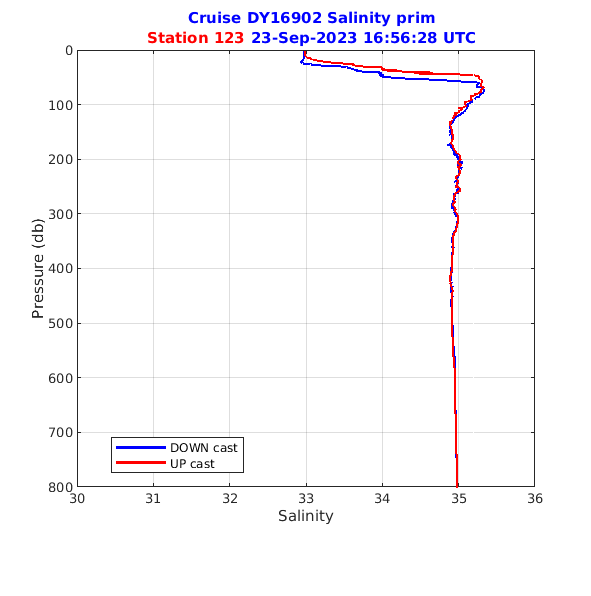 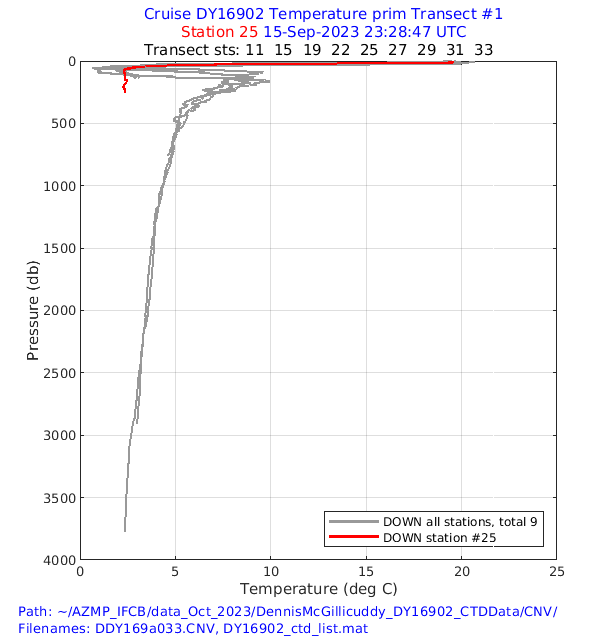 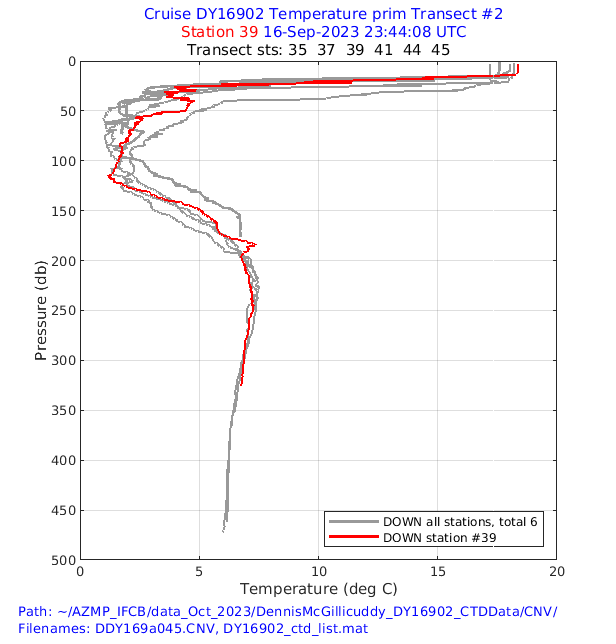 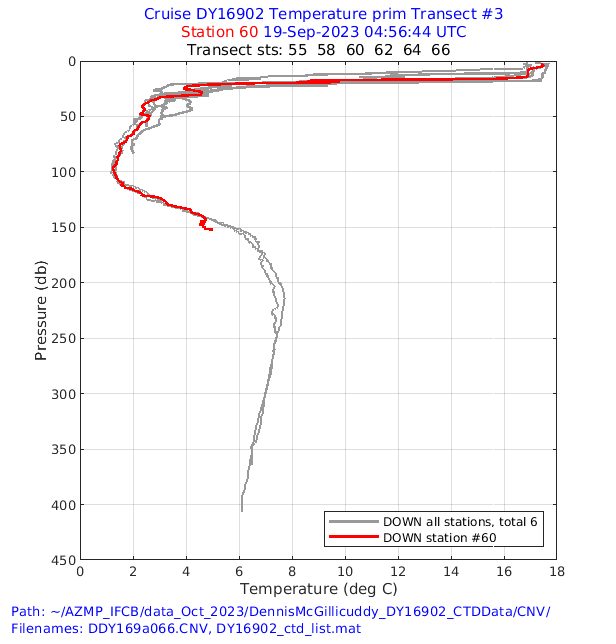 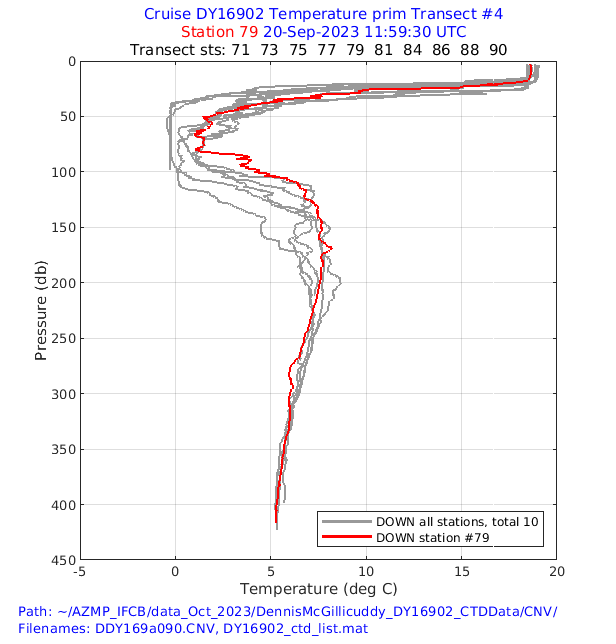 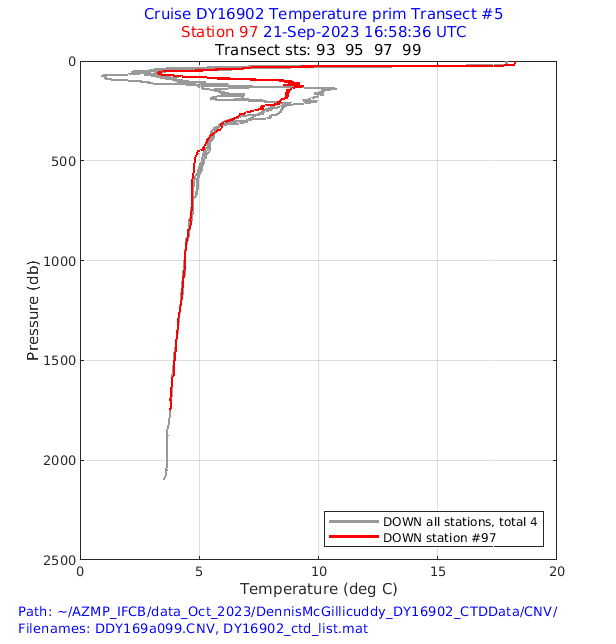 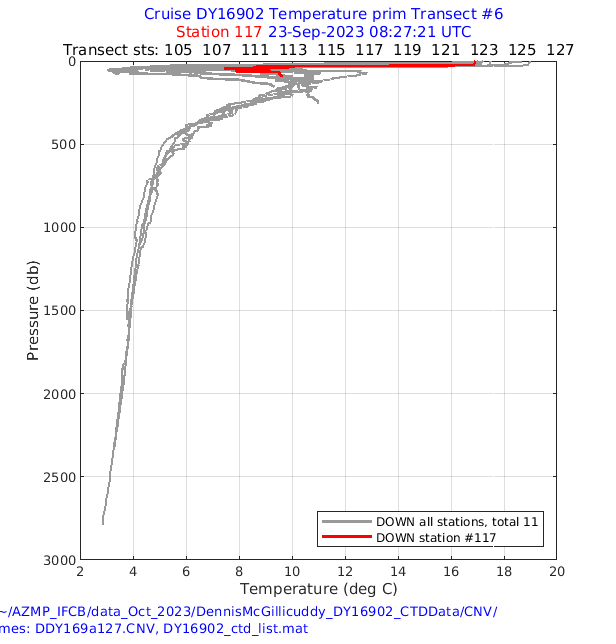 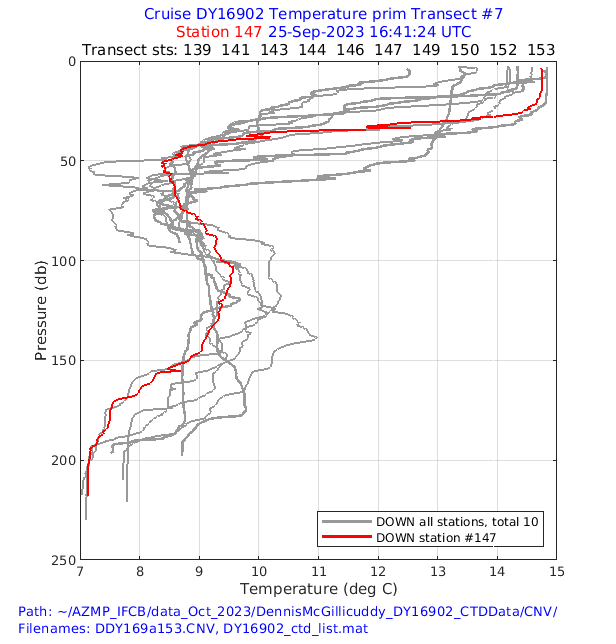 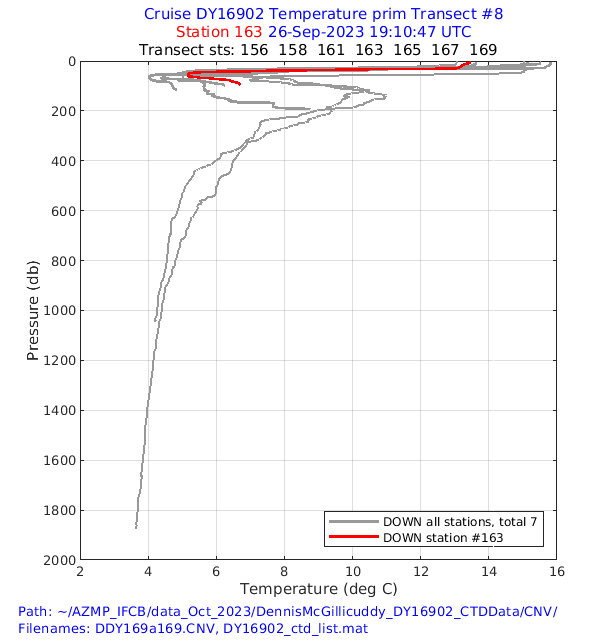 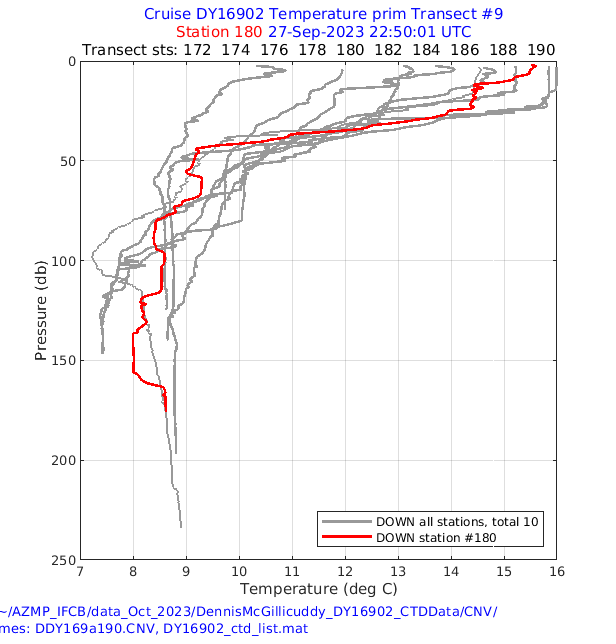 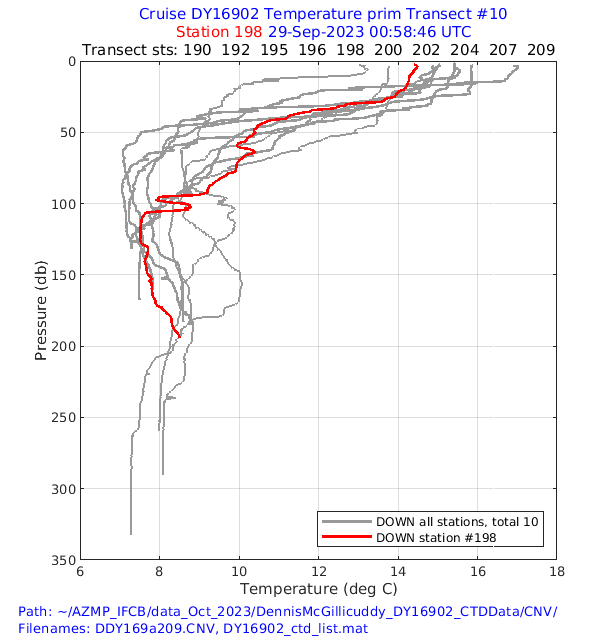